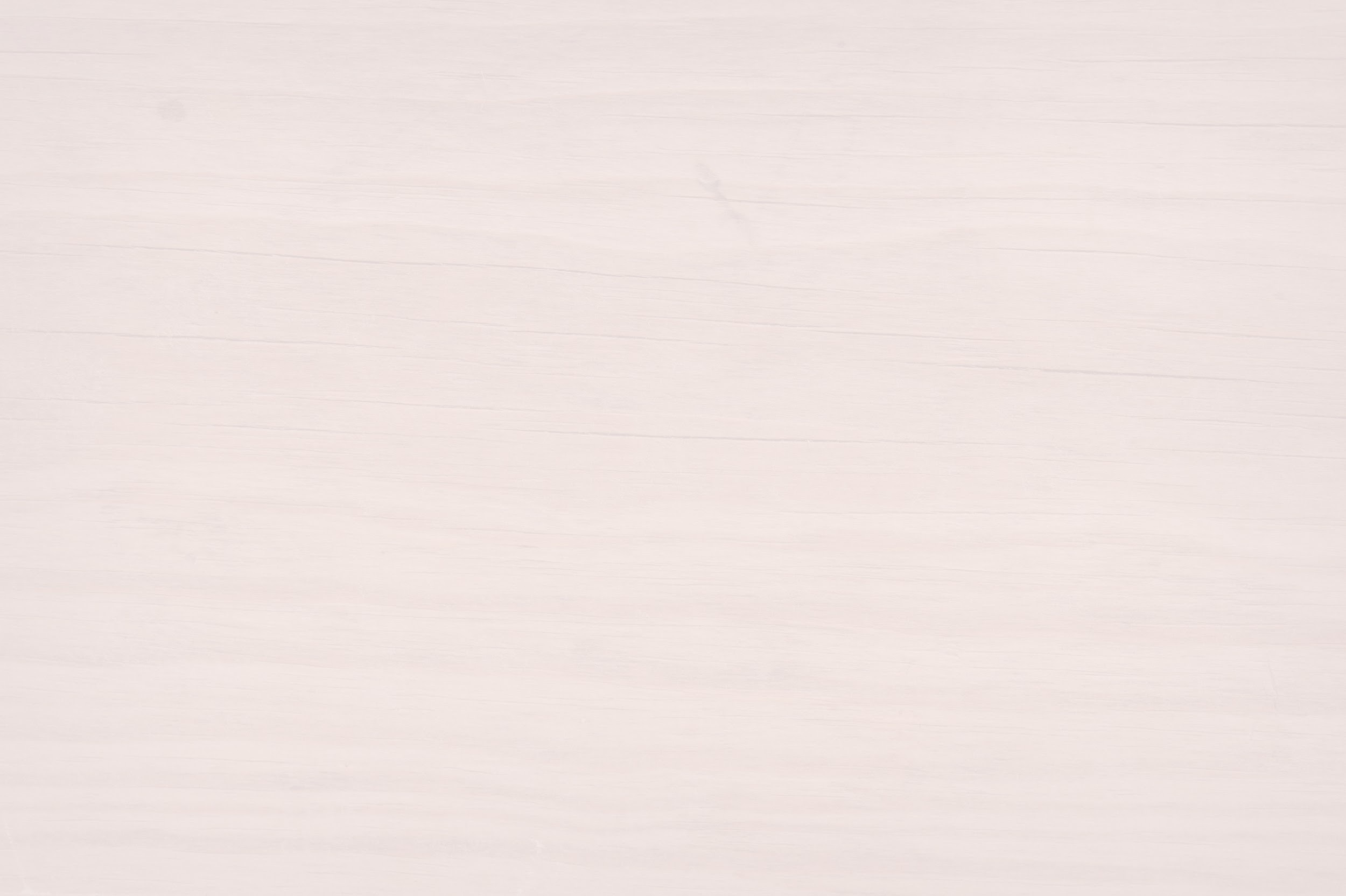 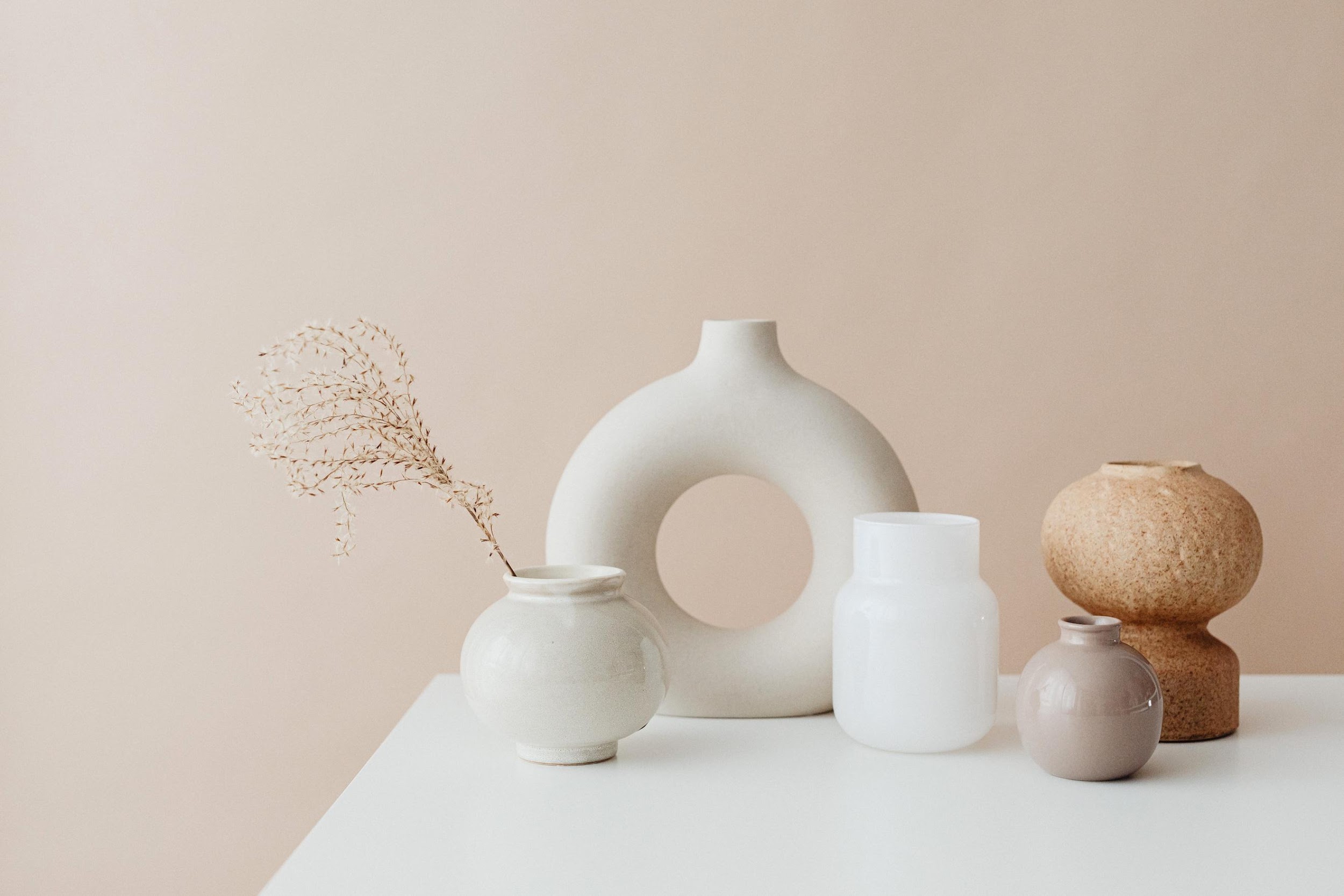 Interior Design Catalog
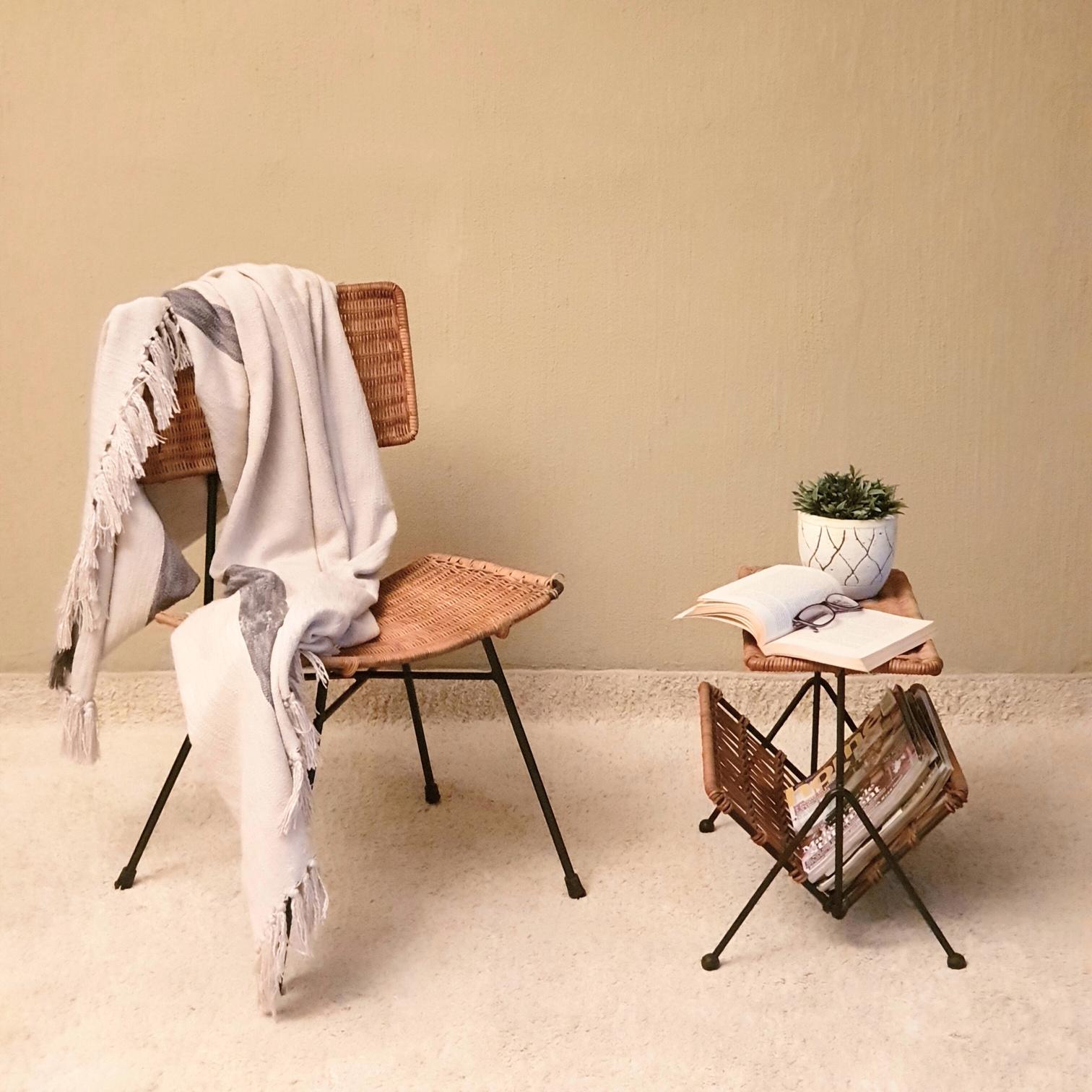 BUSINESS PRESENTATION
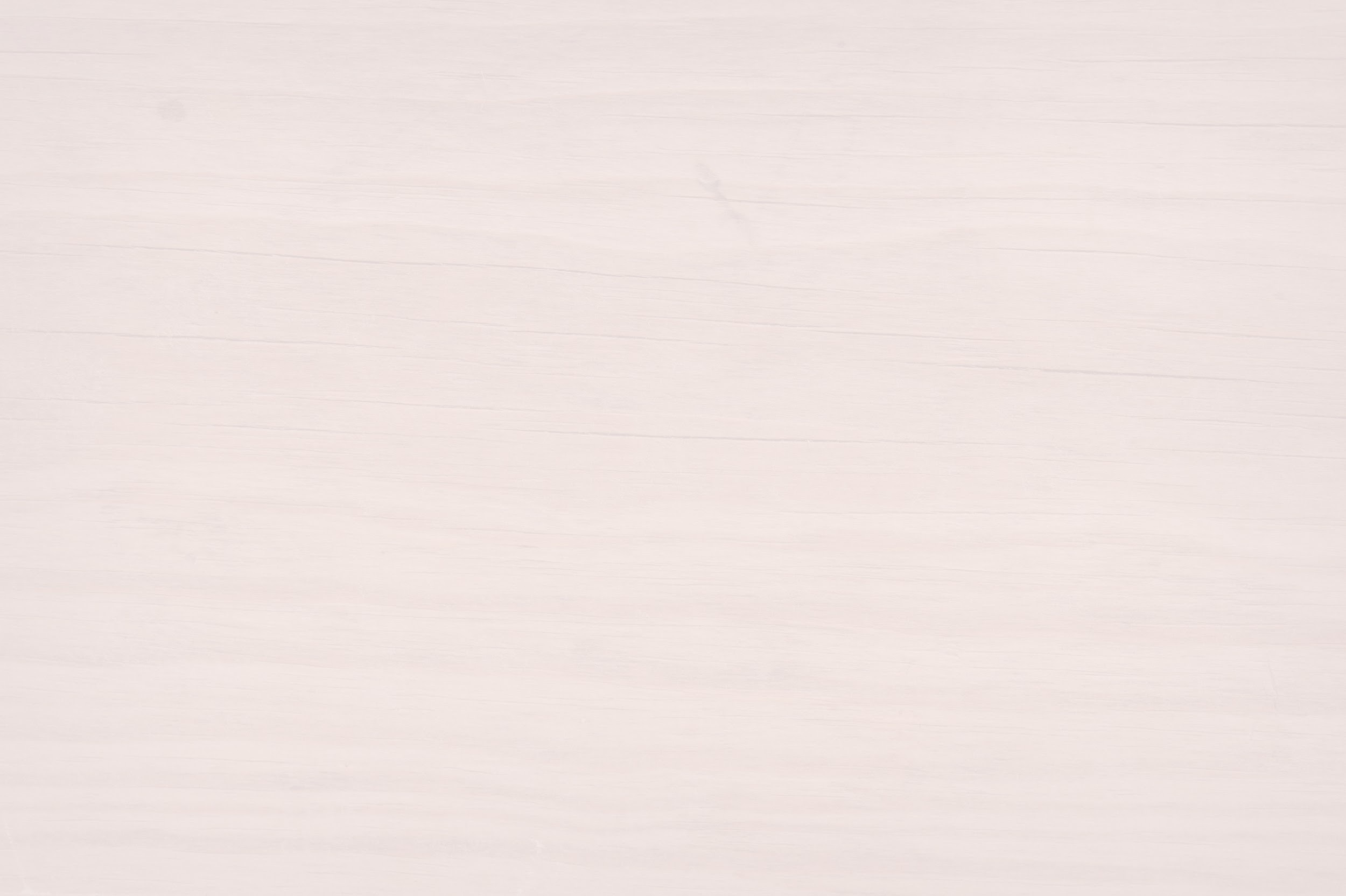 How to use this Presentation
GOOGLE SLIDES
POWERPOINT
CANVA
Click on the "Google Slides" button below this presentation preview. 
Click on "Make a copy."
Start editing your presentation.
You need to sign in to your Google account.
Click on the "PowerPoint" button below this presentation preview. 
Start editing your presentation.
Download and install the fonts used in this presentation as listed on the next page.
Click on the "Canva" button under this presentation preview. 
Start editing your presentation.
You need to sign in to your Canva account.
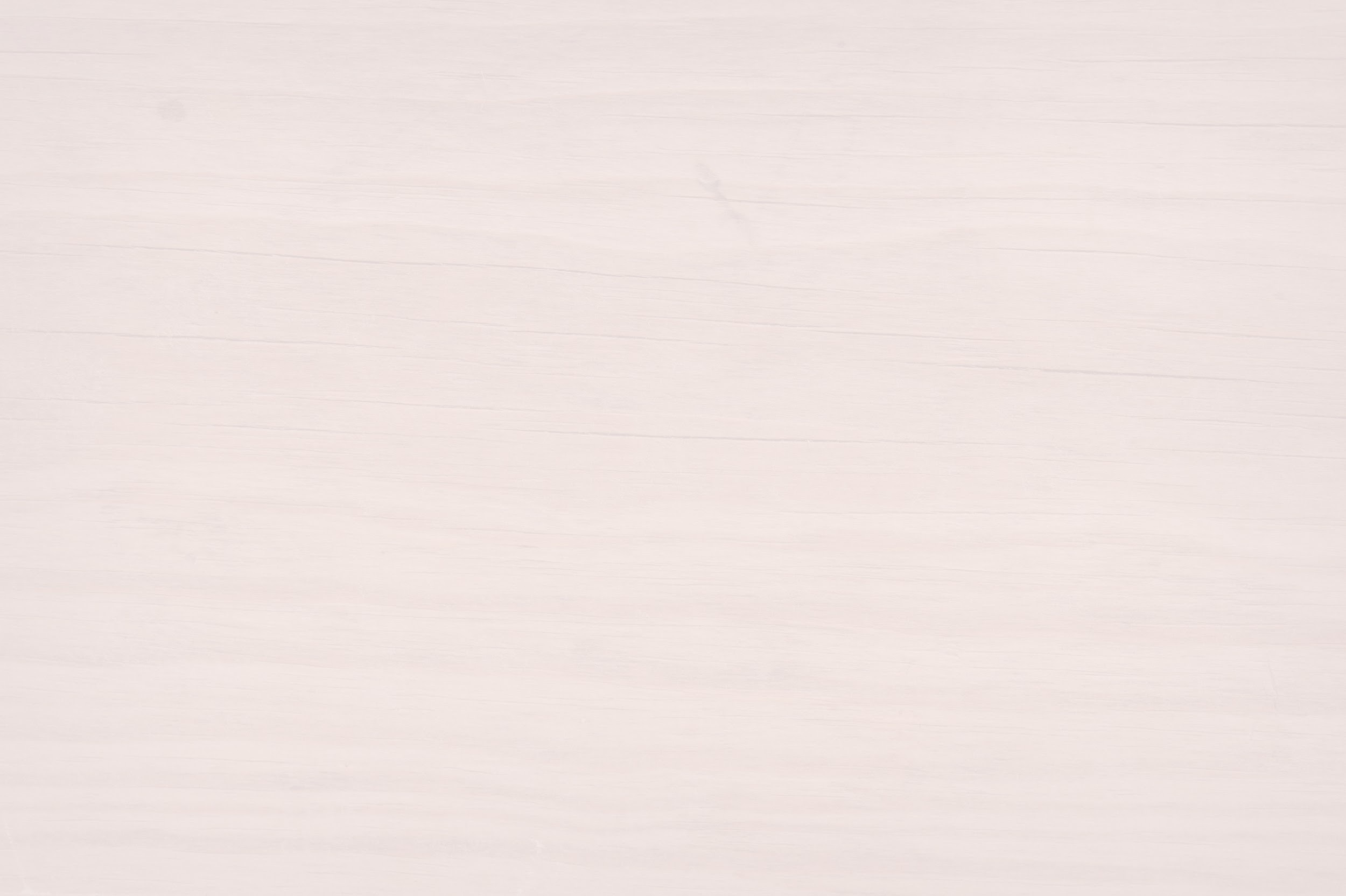 01.
ABOUT US
Elaborate on what you want to discuss.
Table Of Contents
02.
OUR PROJECTS
Elaborate on what you want to discuss.
03.
STATS & NUMBERS
Elaborate on what you want to discuss.
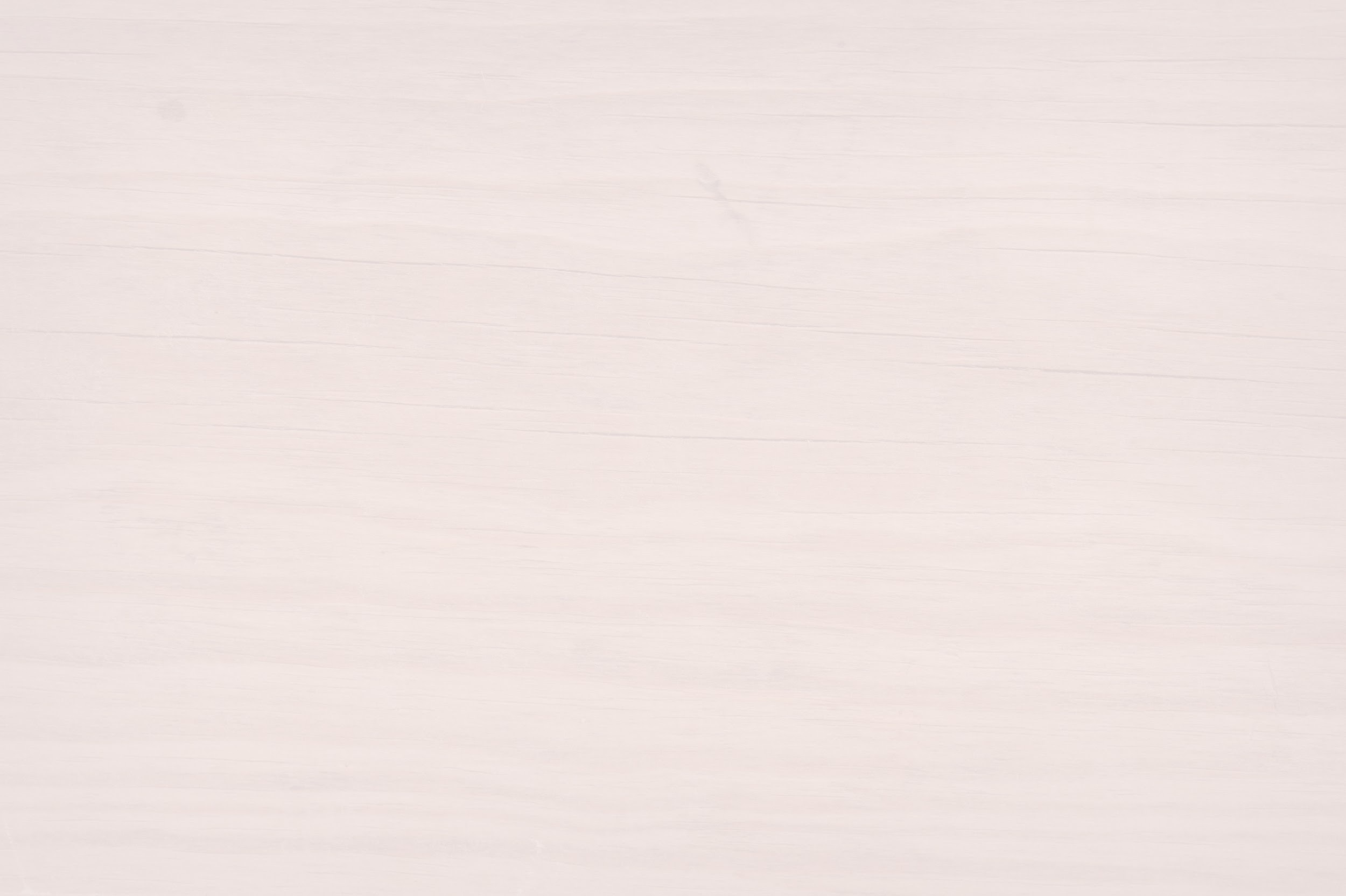 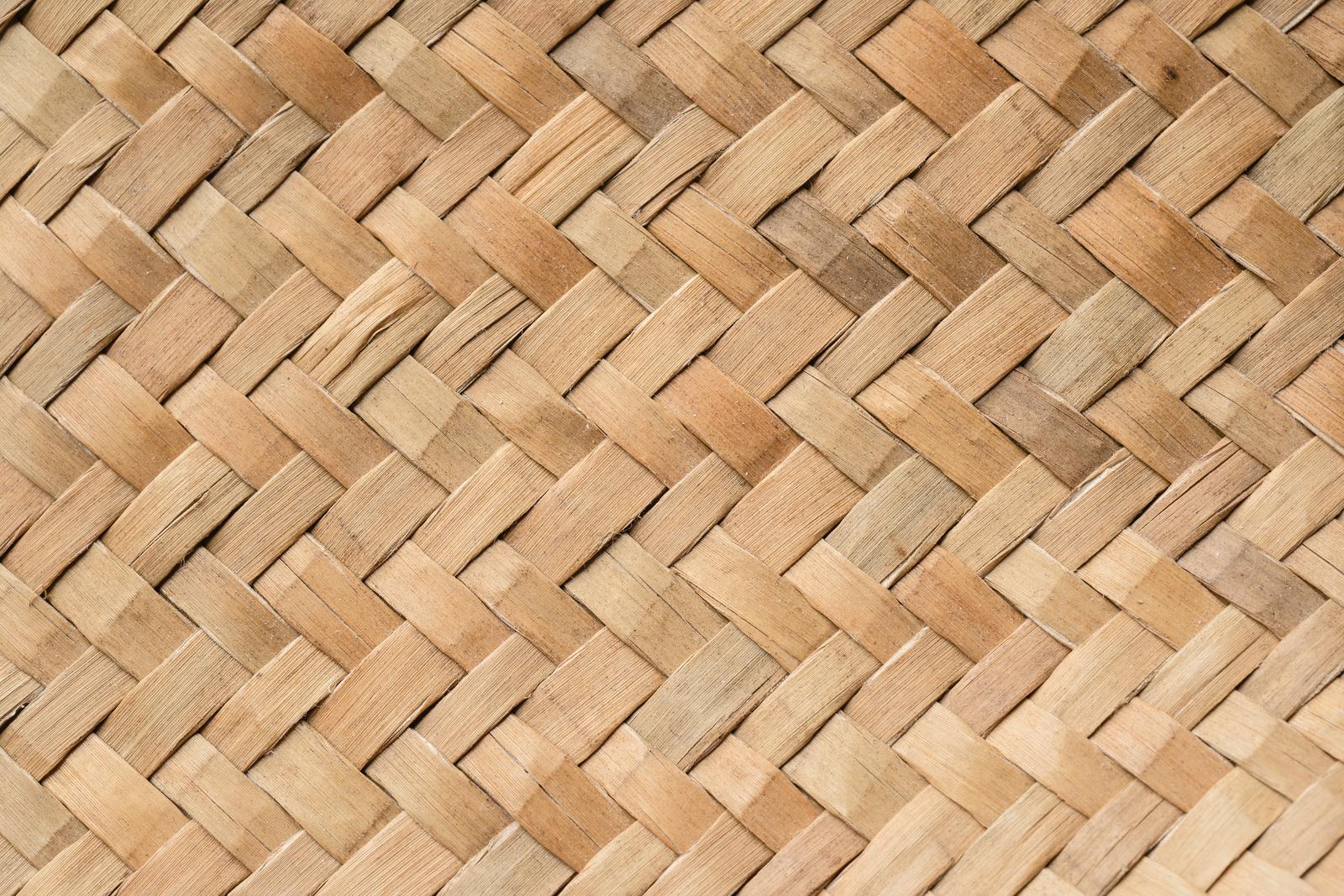 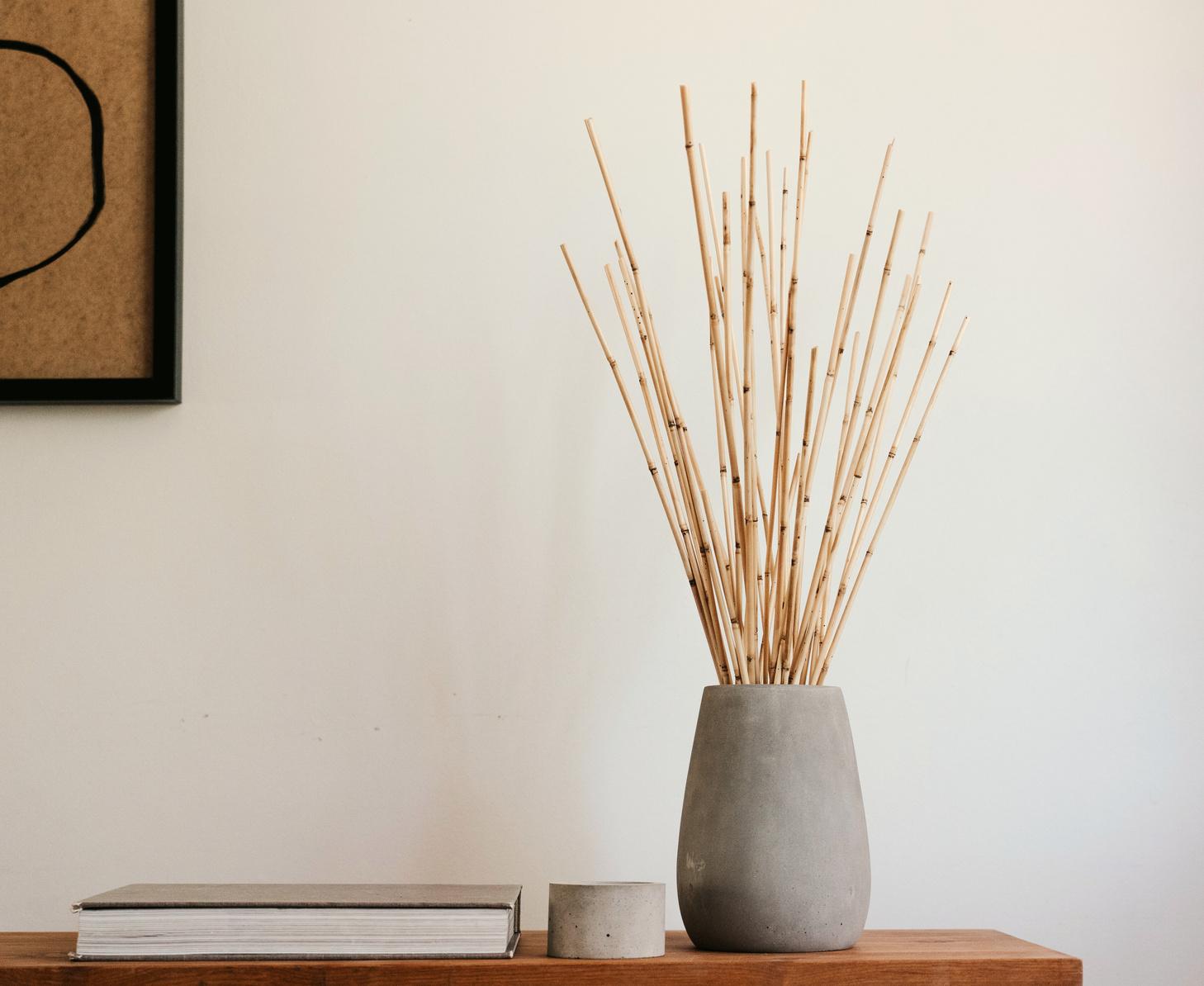 01.
About Us
Elaborate on what you want to discuss.
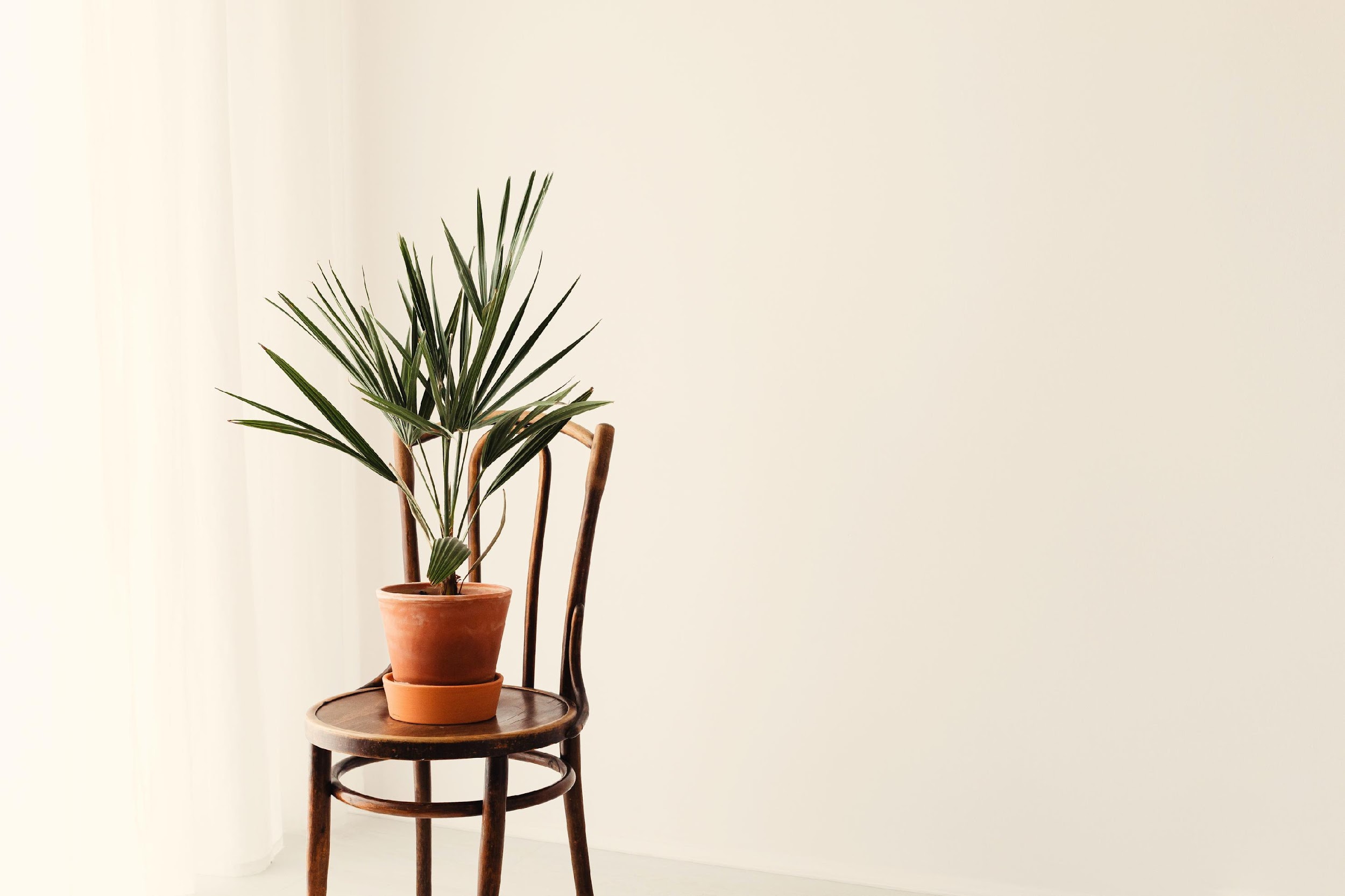 @REALLYGREATSITE
Welcome To Presentation
I'm Rain, and I'll be sharing with you my beautiful ideas.
WHO WE ARE?
WHAT WE DO?
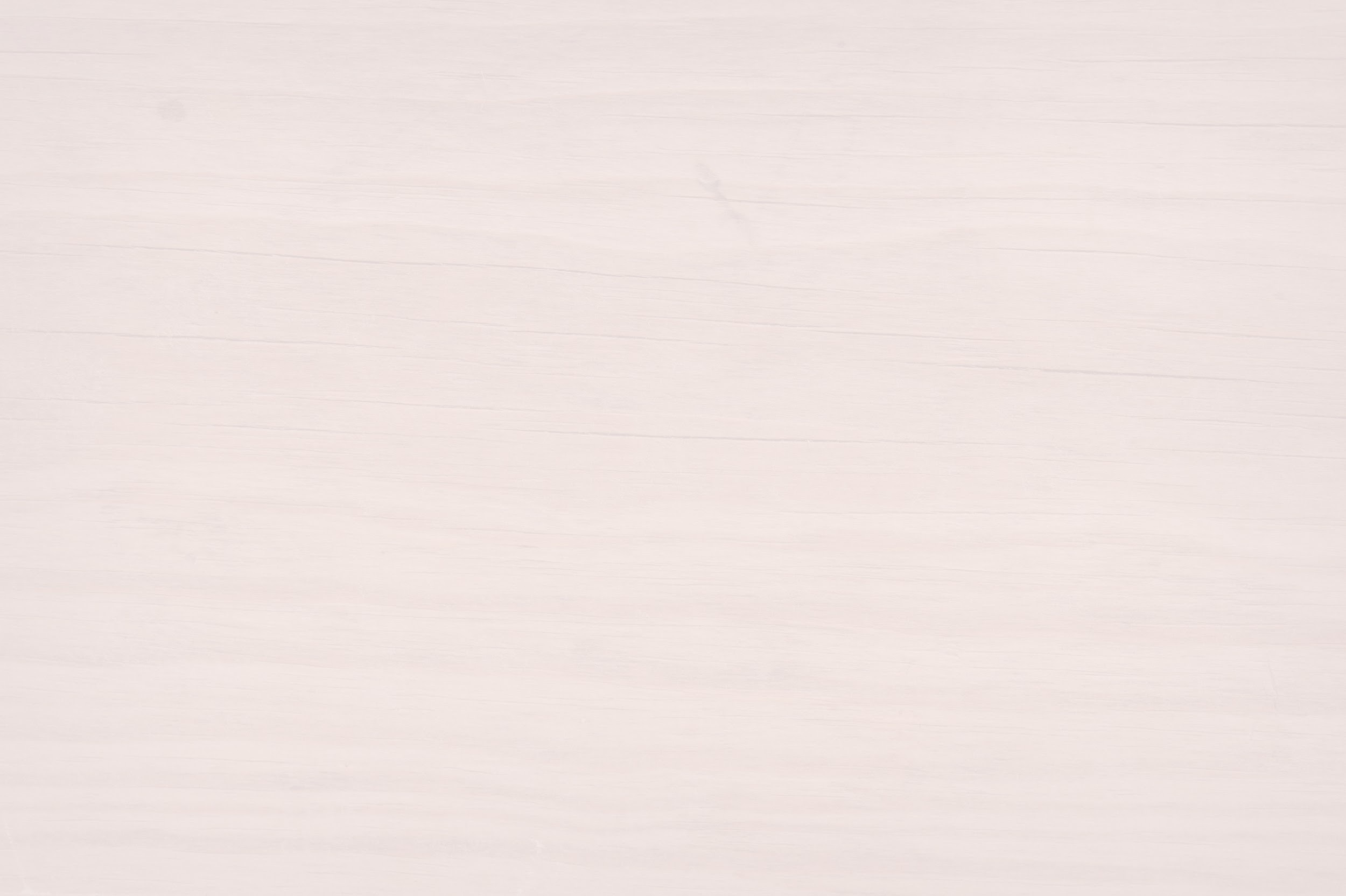 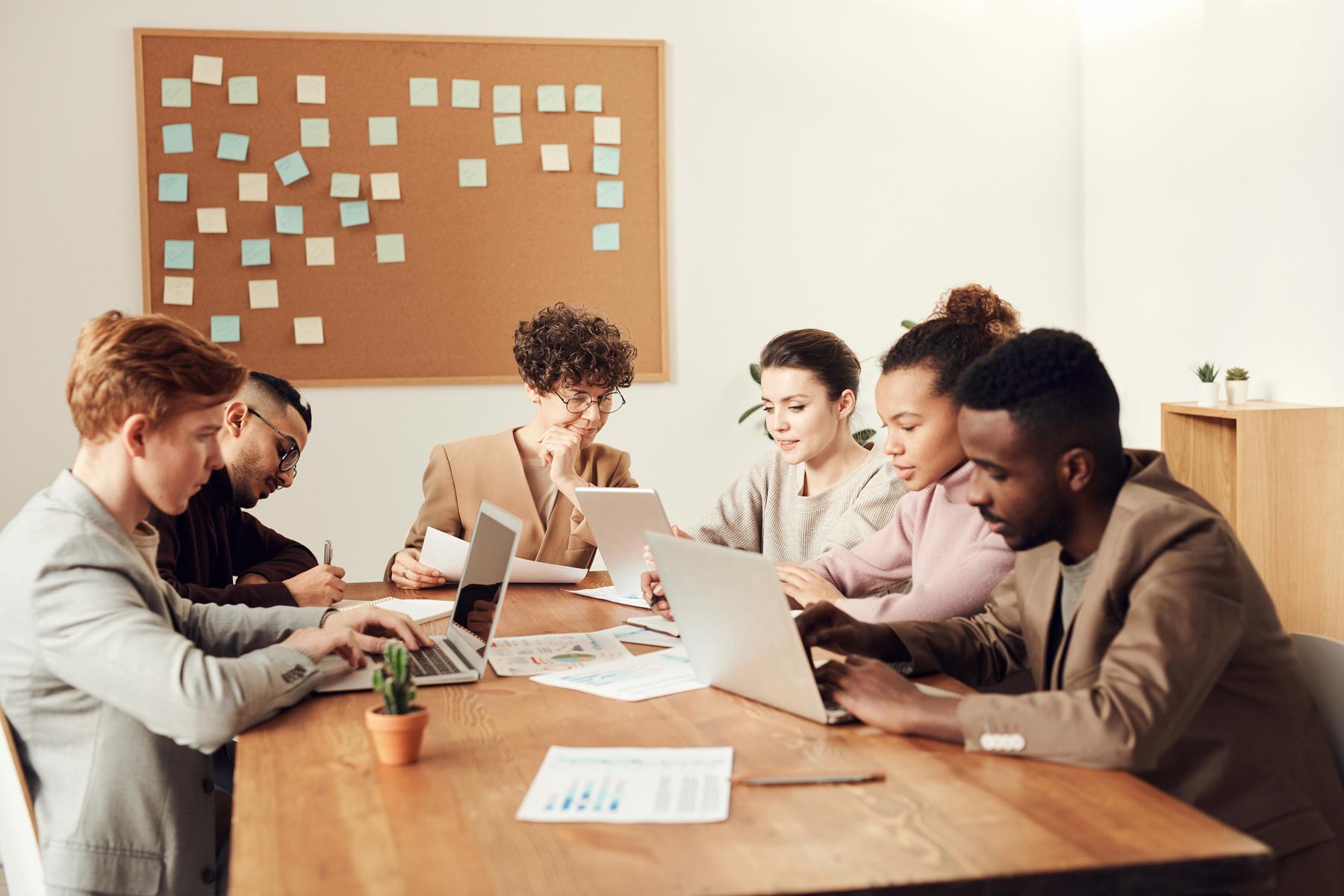 Briefly elaborate on what you want to discuss.
Briefly elaborate on what you want to discuss.
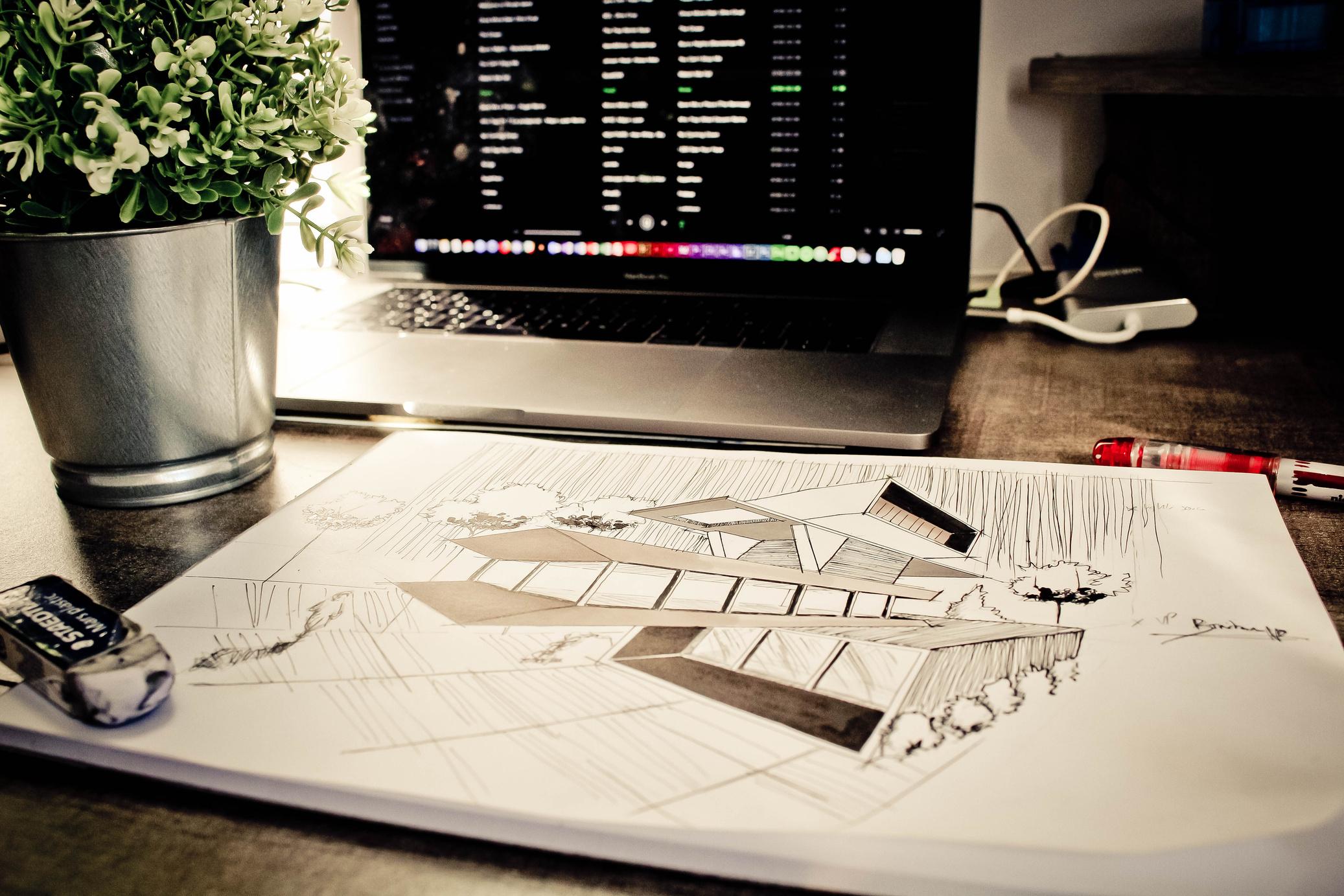 About Us
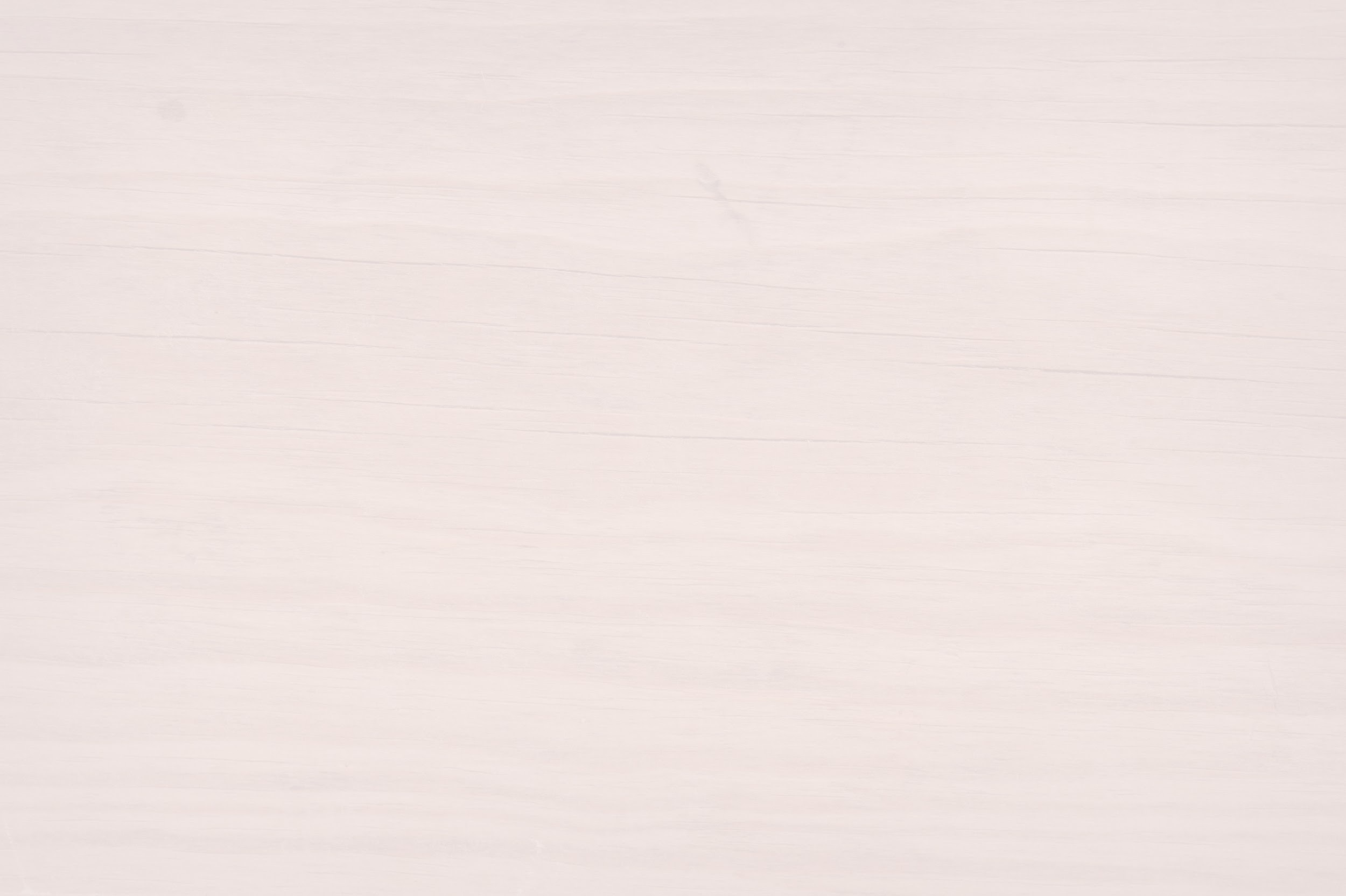 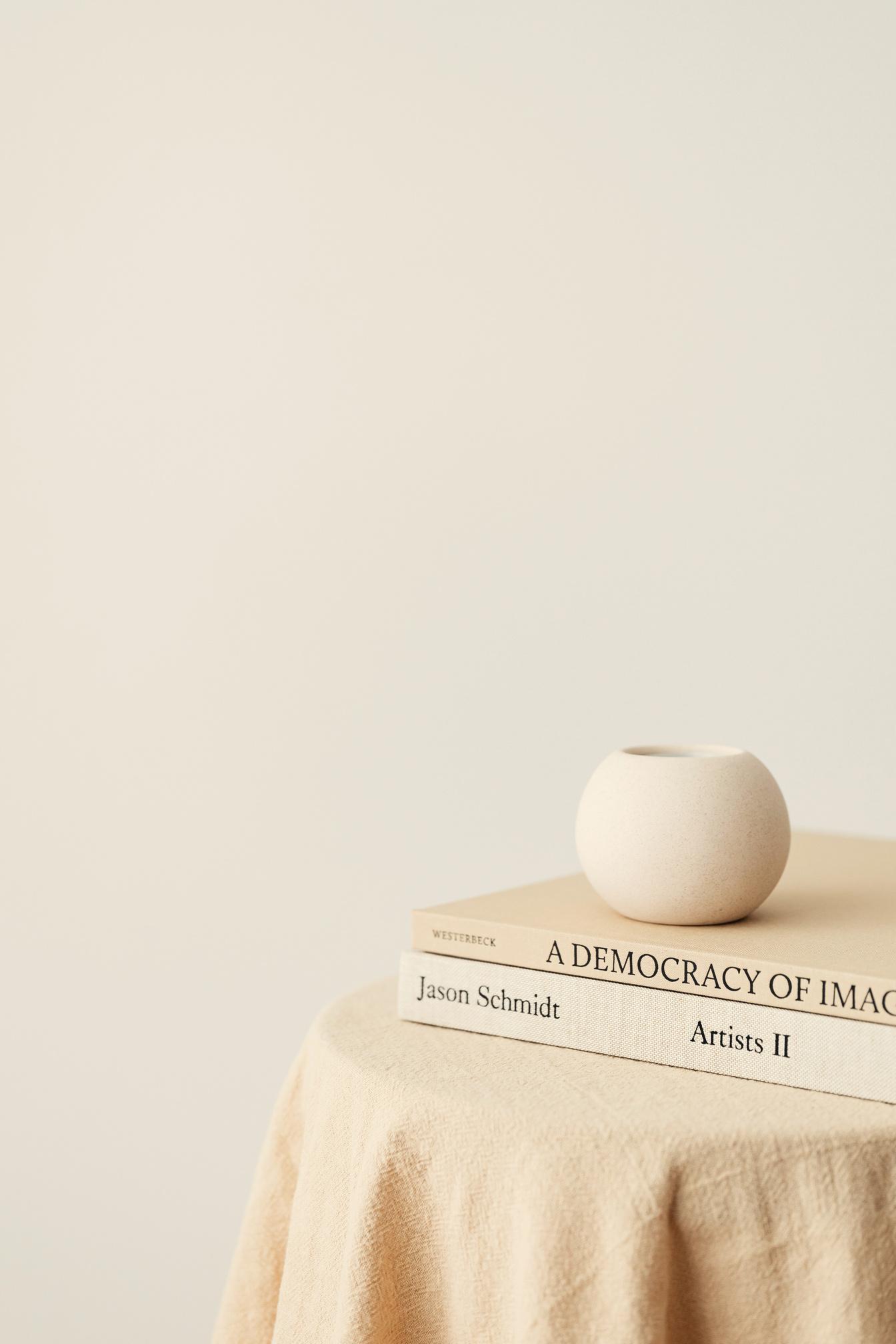 Briefly elaborate on what you want to discuss.
Featured Products
Briefly elaborate on what you want to discuss.
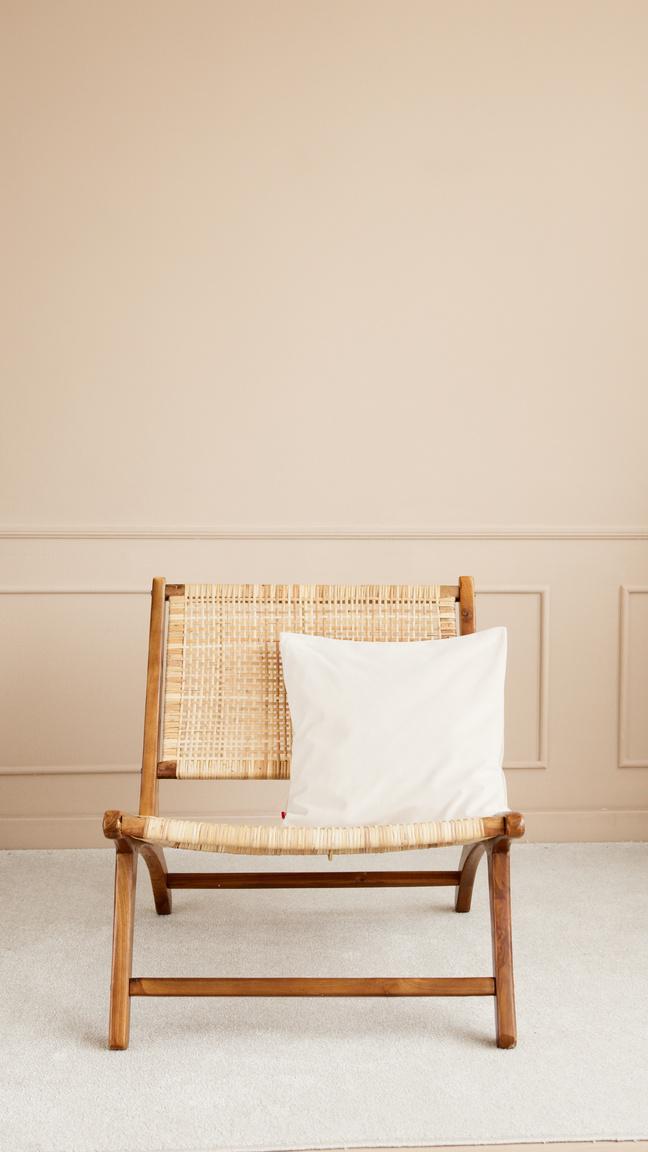 Briefly elaborate on what you want to discuss.
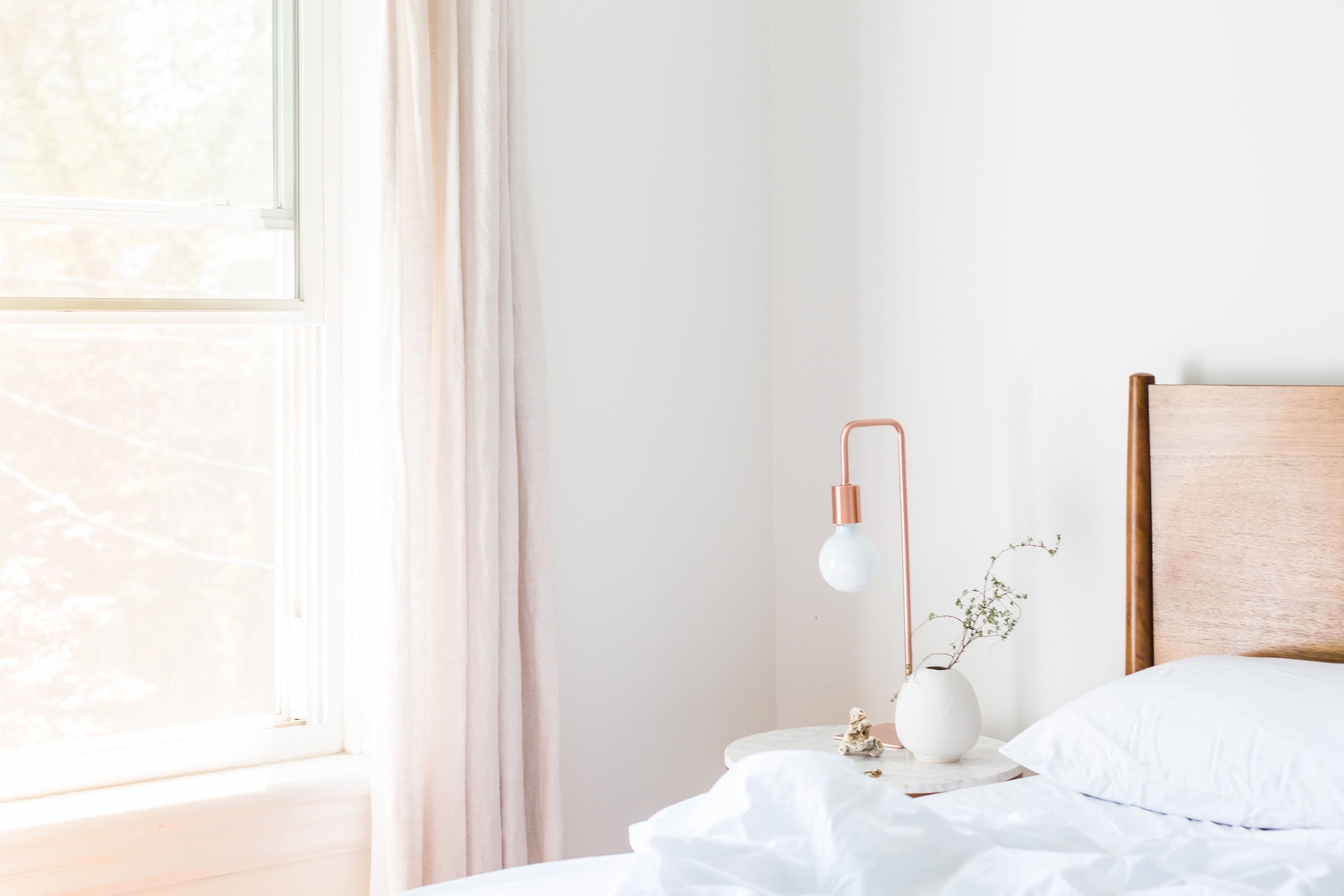 Write an original statement or inspiring quote
— INCLUDE A CREDIT, CITATION, OR SUPPORTING MESSAGE
NAME
NAME
NAME
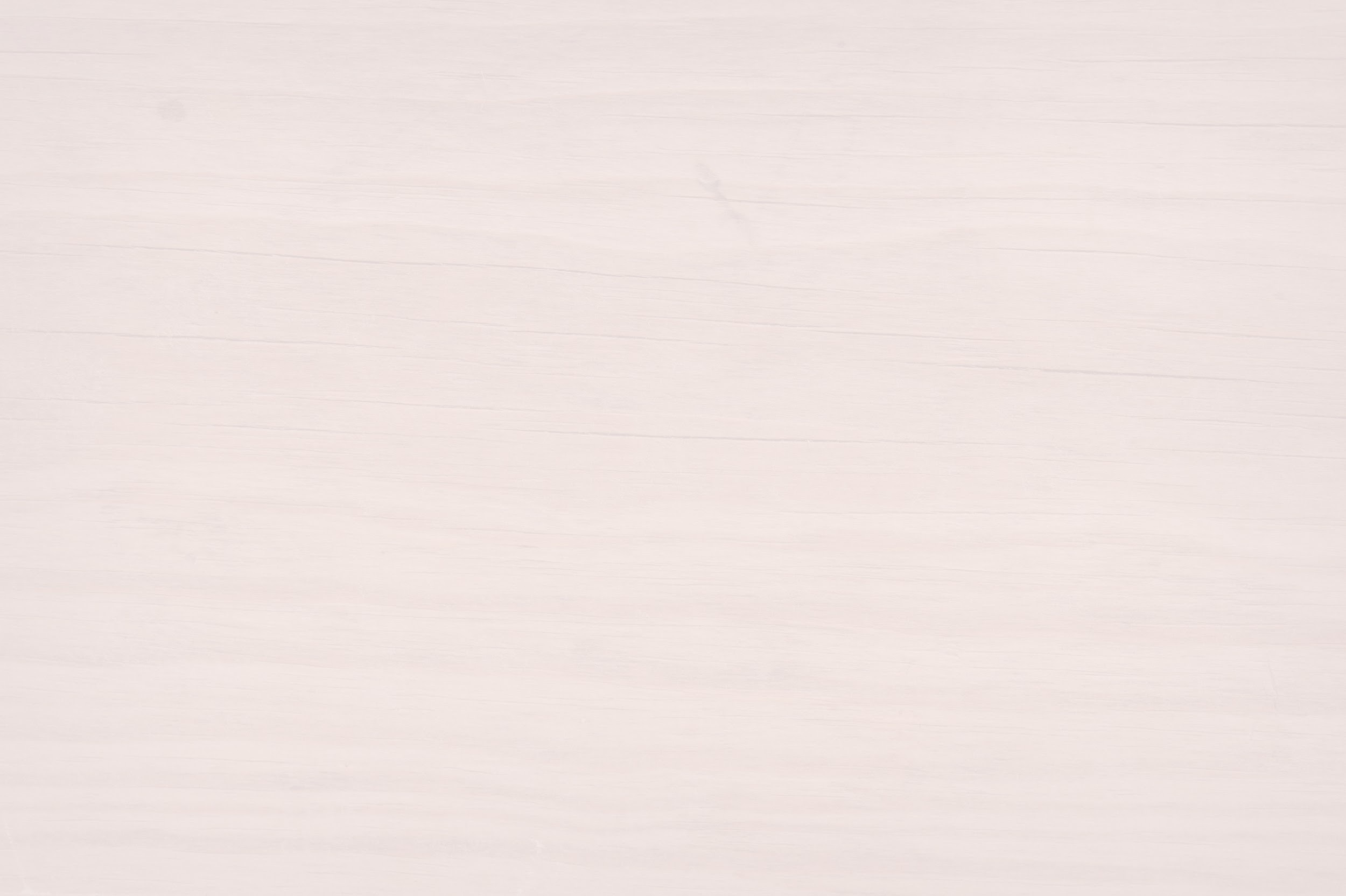 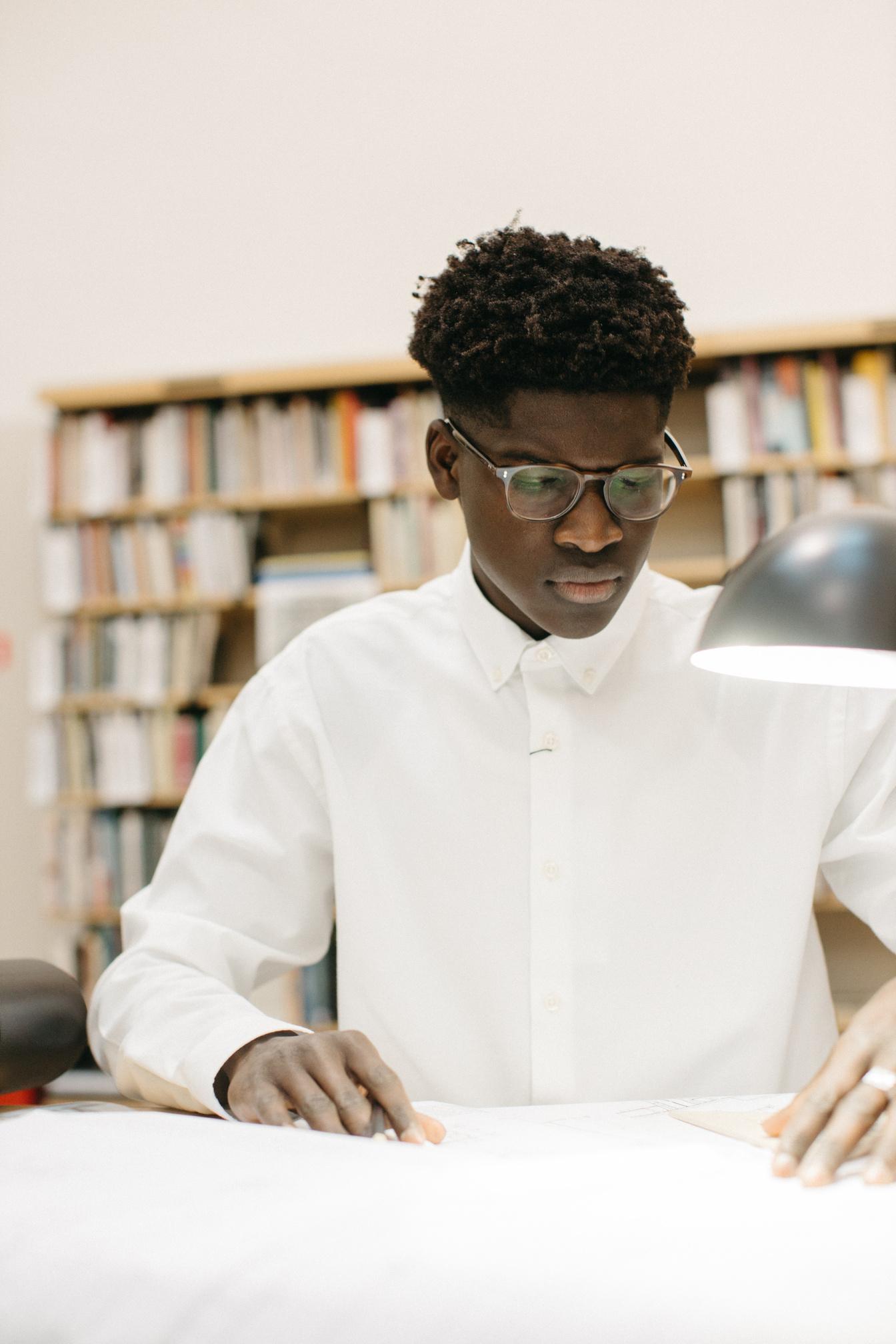 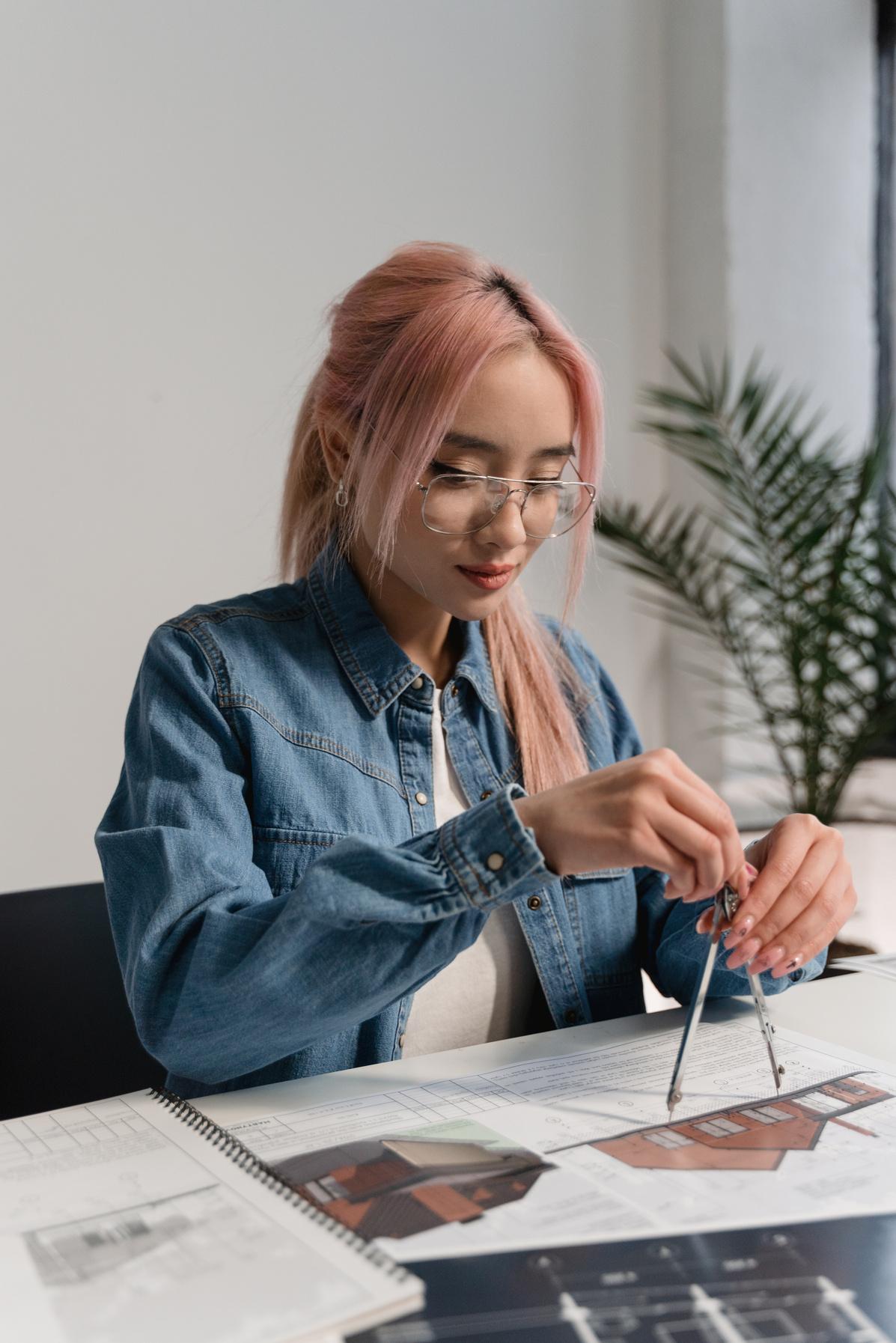 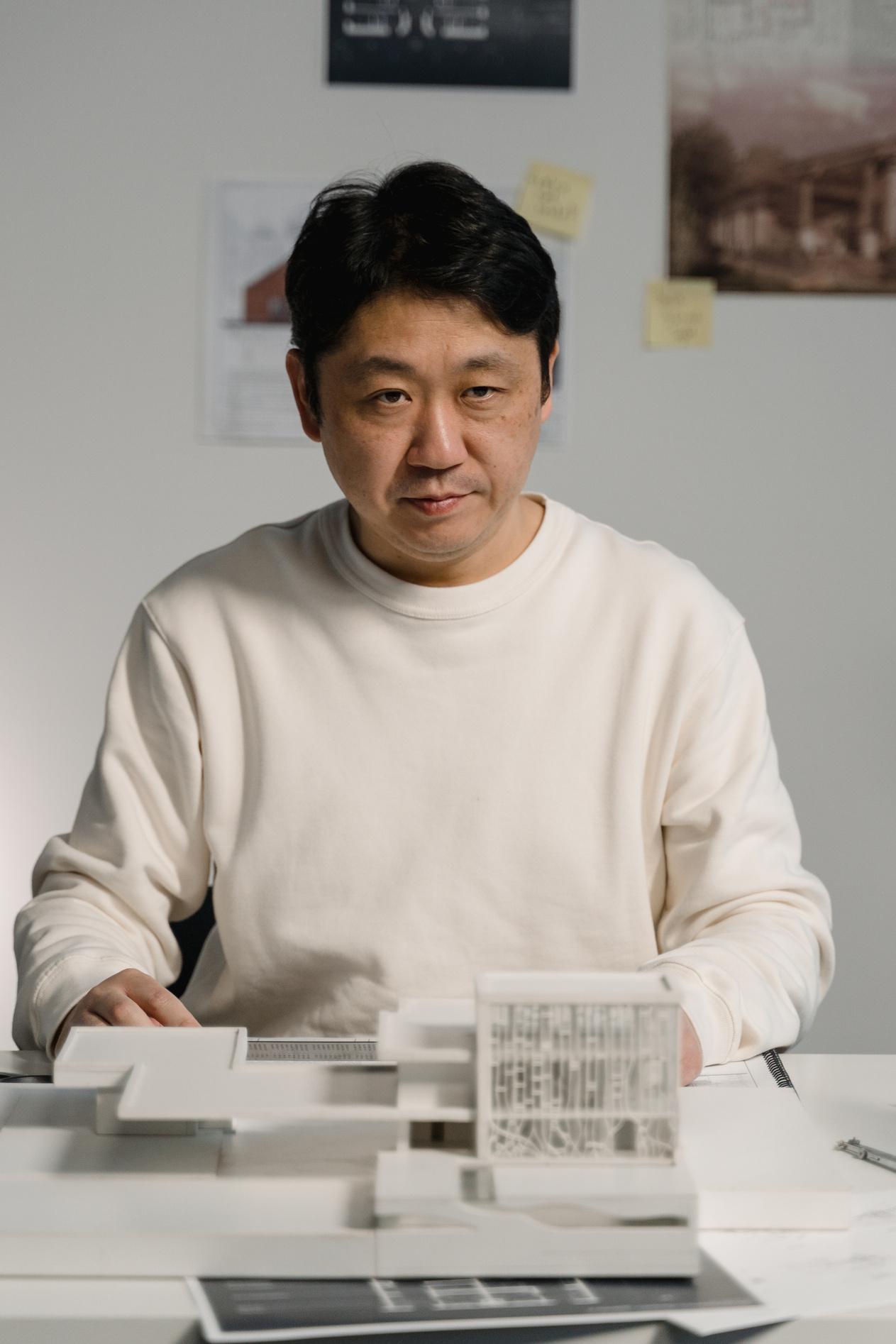 Title or Position
Title or Position
Title or Position
Team Members
Elaborate on what you want to discuss.
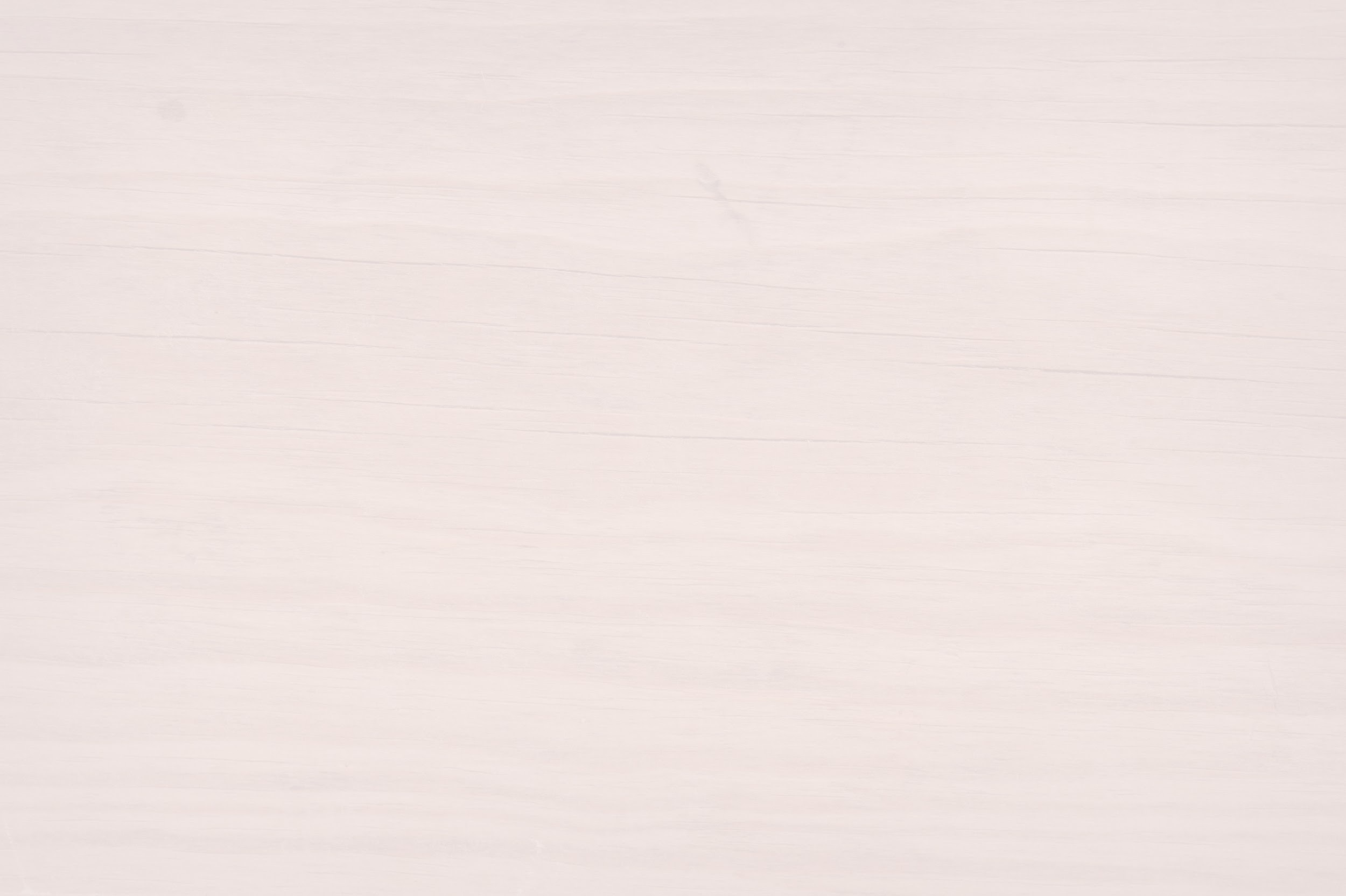 Client Feedbacks
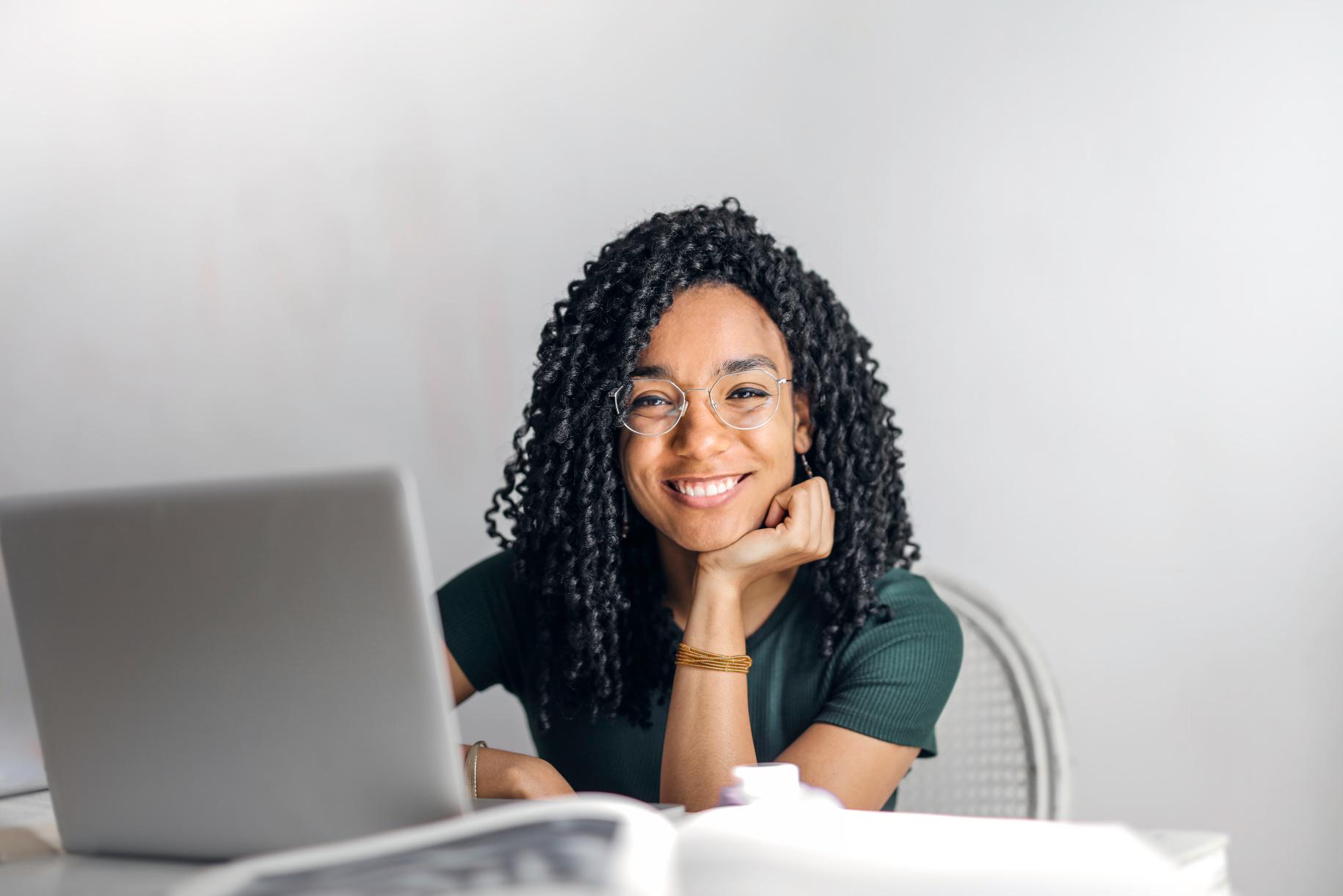 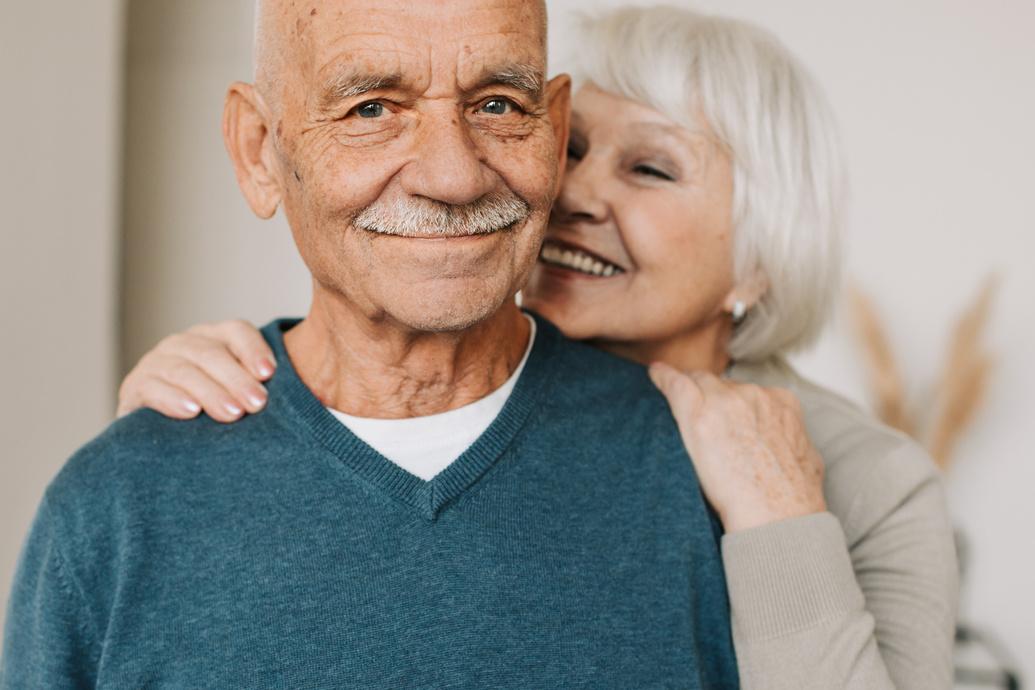 CLIENT NAME
Elaborate on what you want to discuss.
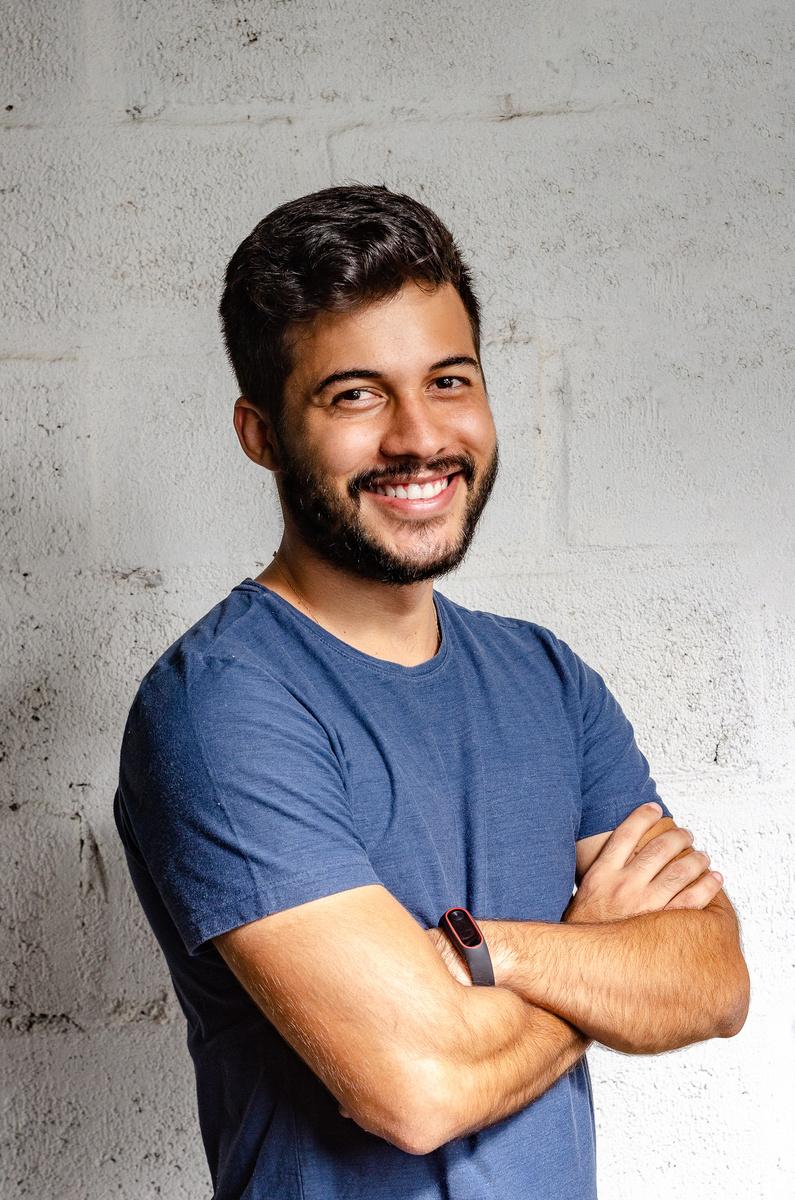 CLIENT NAME
CLIENT NAME
Elaborate on what you want to discuss.
Elaborate on what you want to discuss.
02.
Our Projects
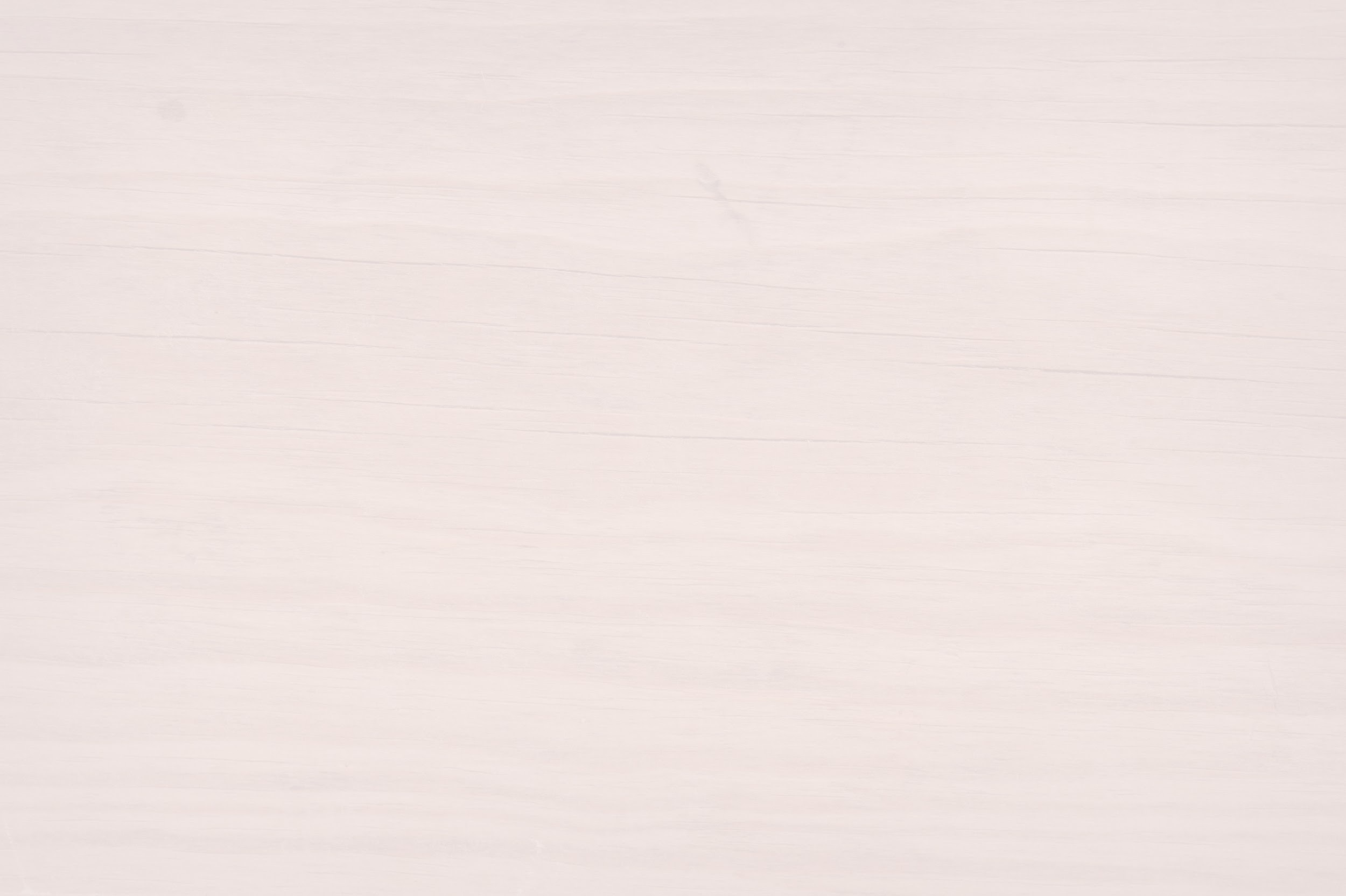 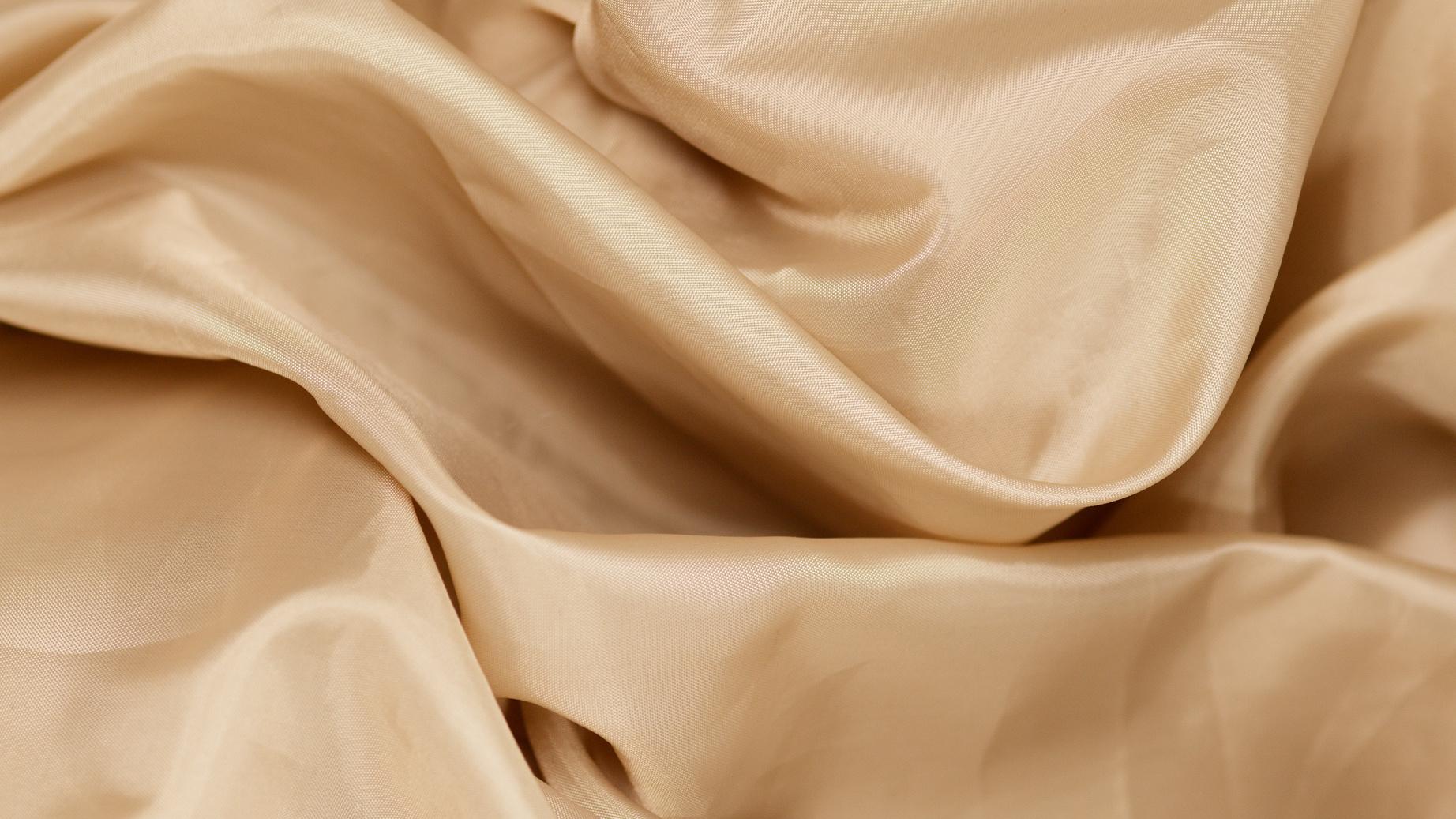 Elaborate on what you want to discuss.
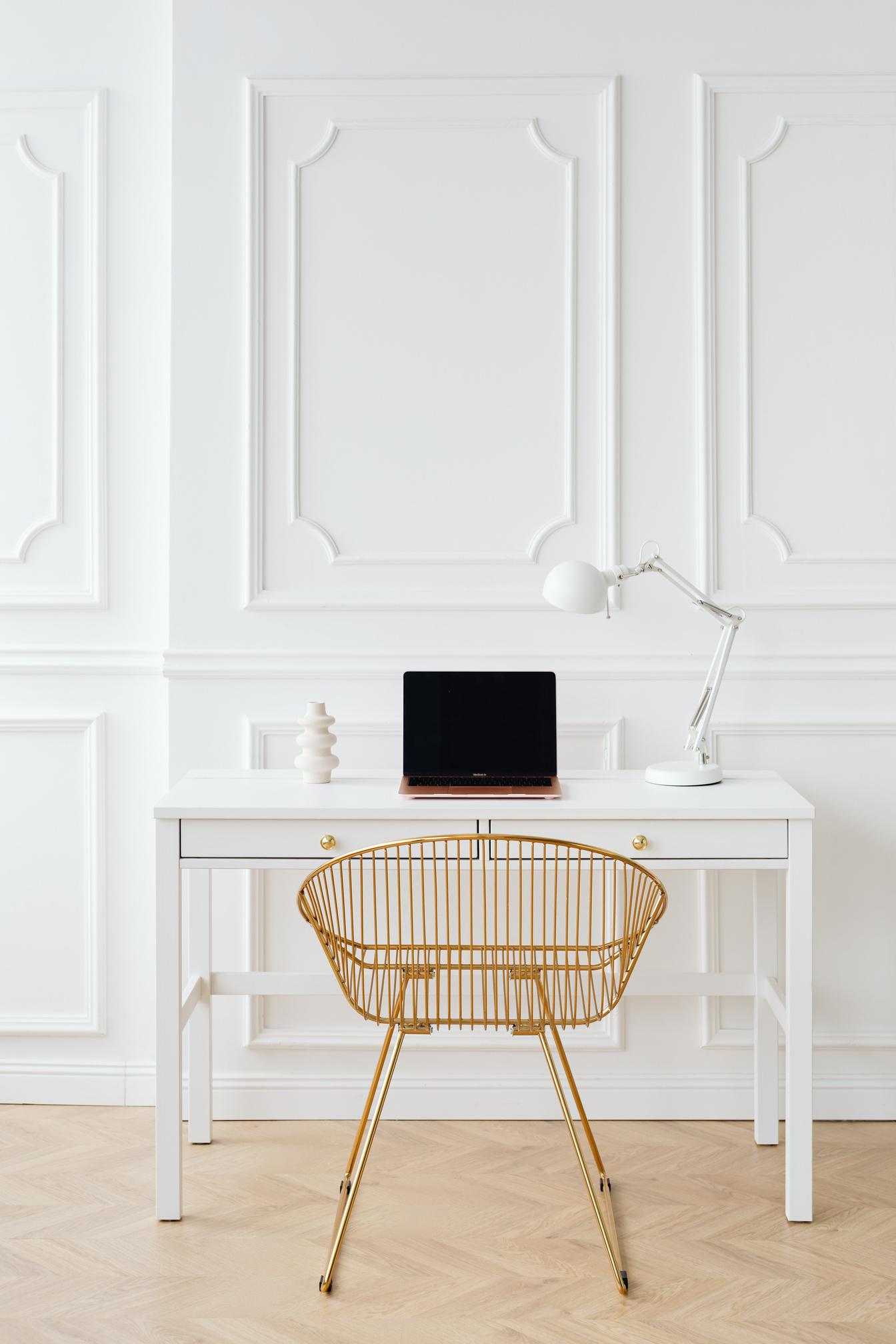 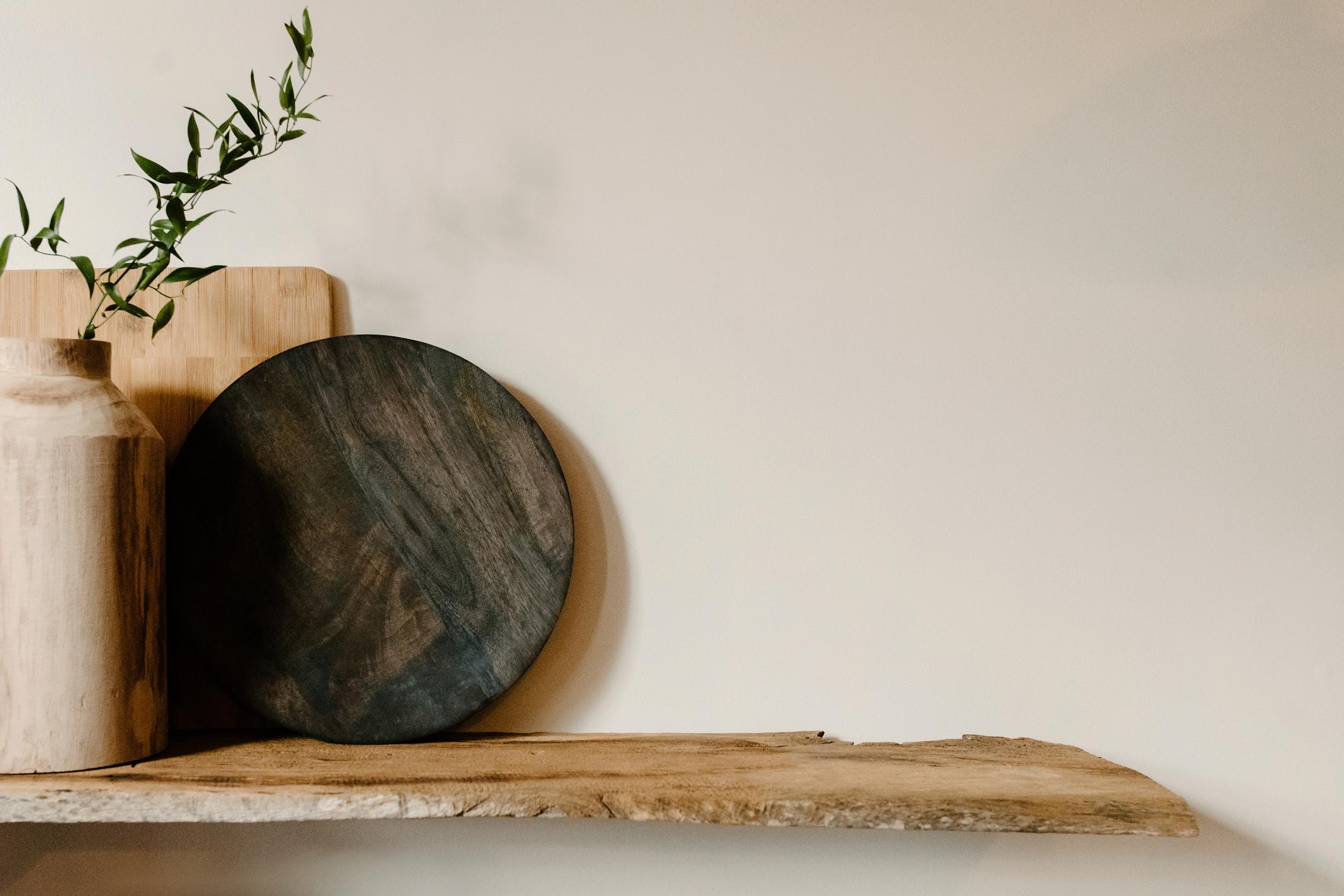 A picture is worth a thousand words
ADD A MAIN POINT
ADD A MAIN POINT
ADD A MAIN POINT
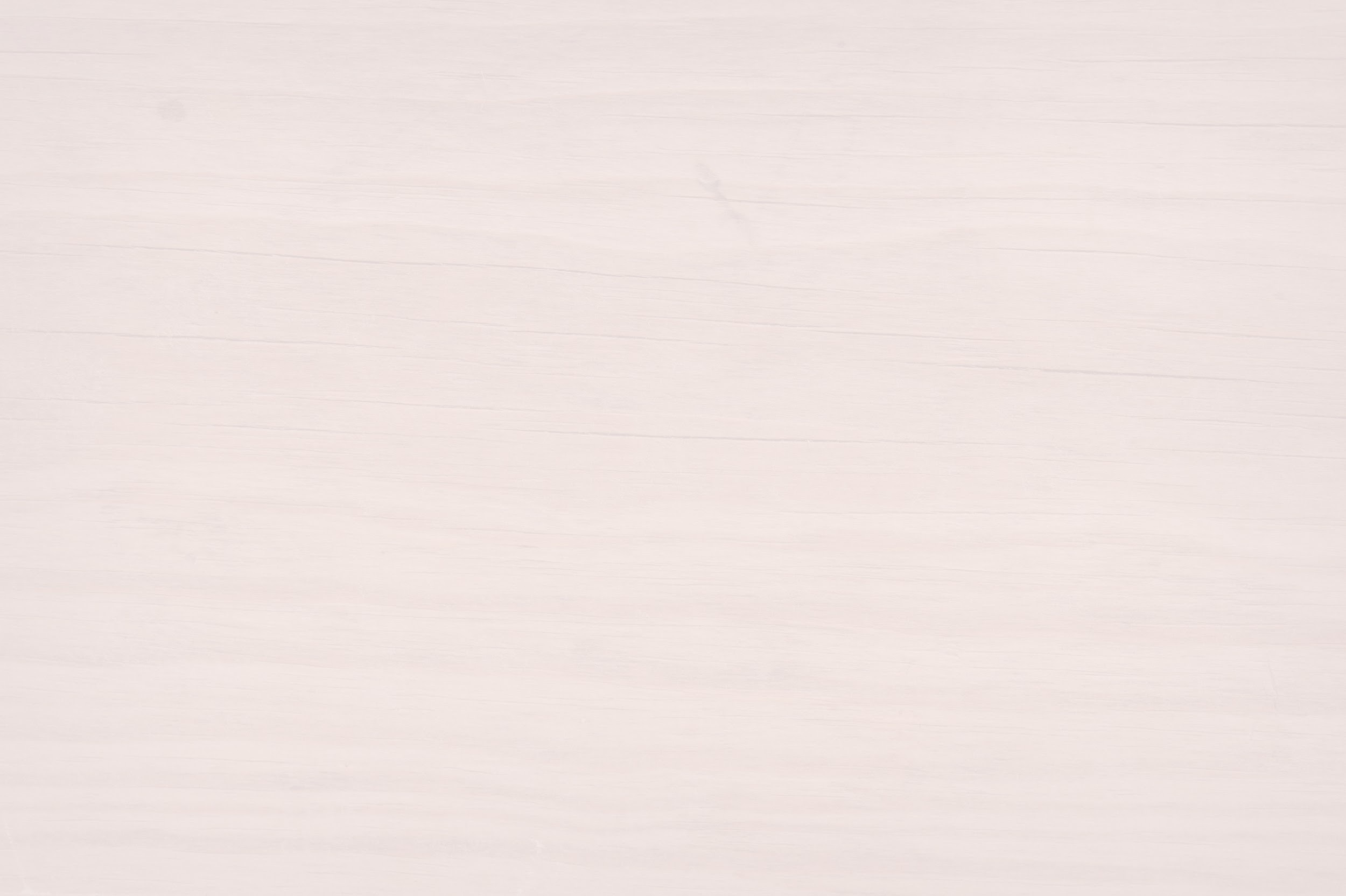 Briefly elaborate on what you want to discuss.
Briefly elaborate on what you want to discuss.
Briefly elaborate on what you want to discuss.
Our Categories
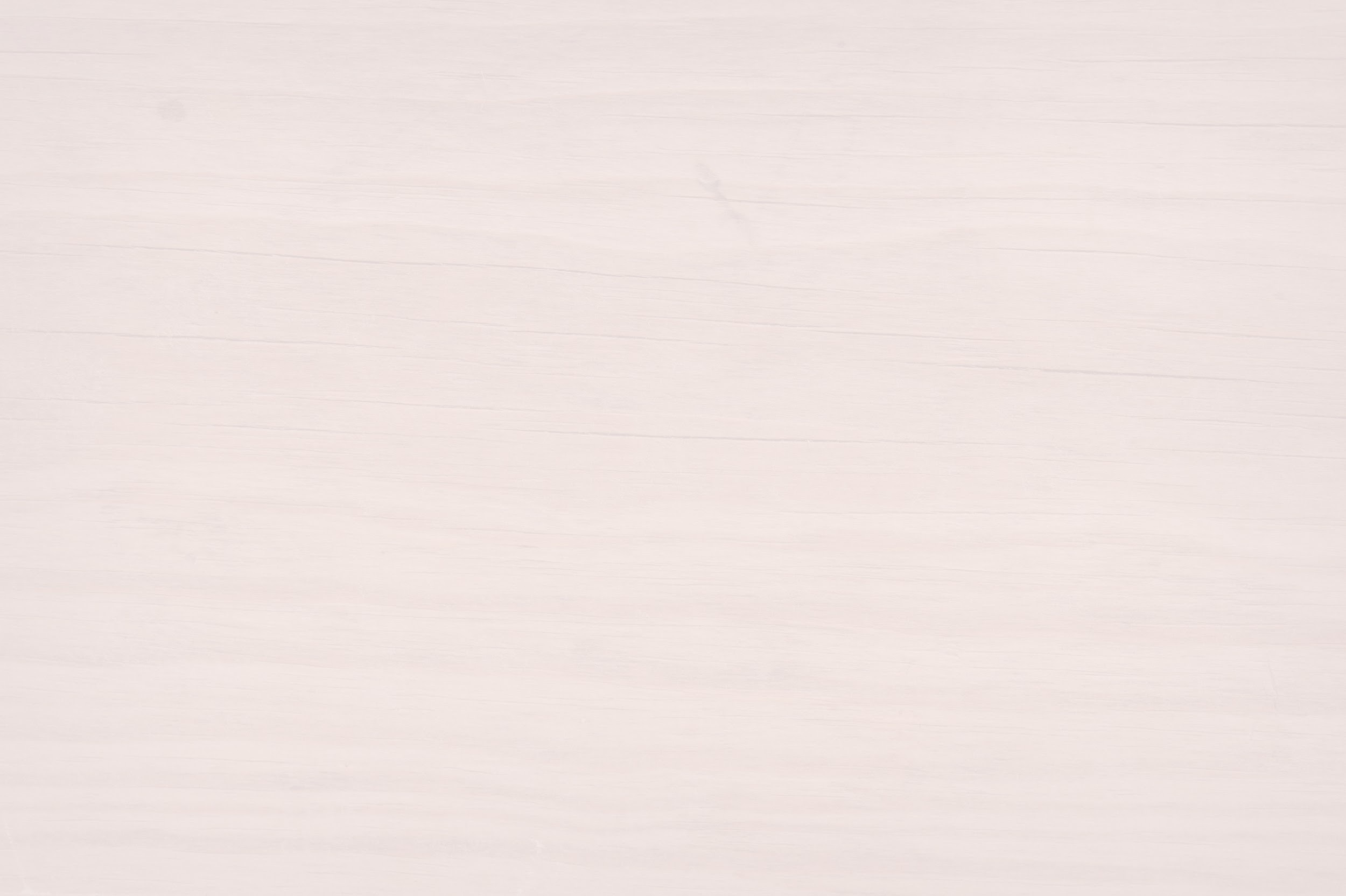 Product 02
Product 01
Product 04
New Products
Product 03
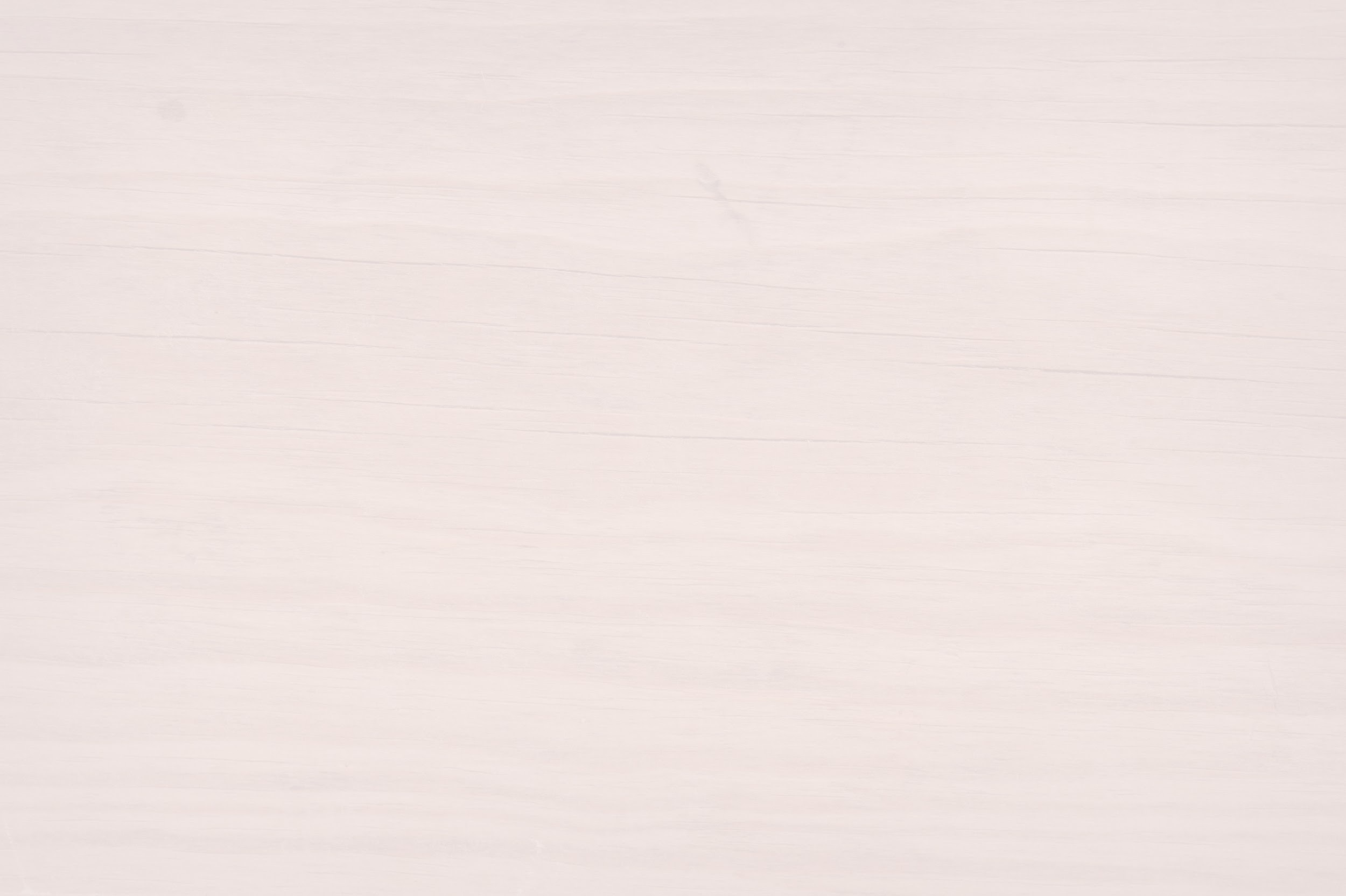 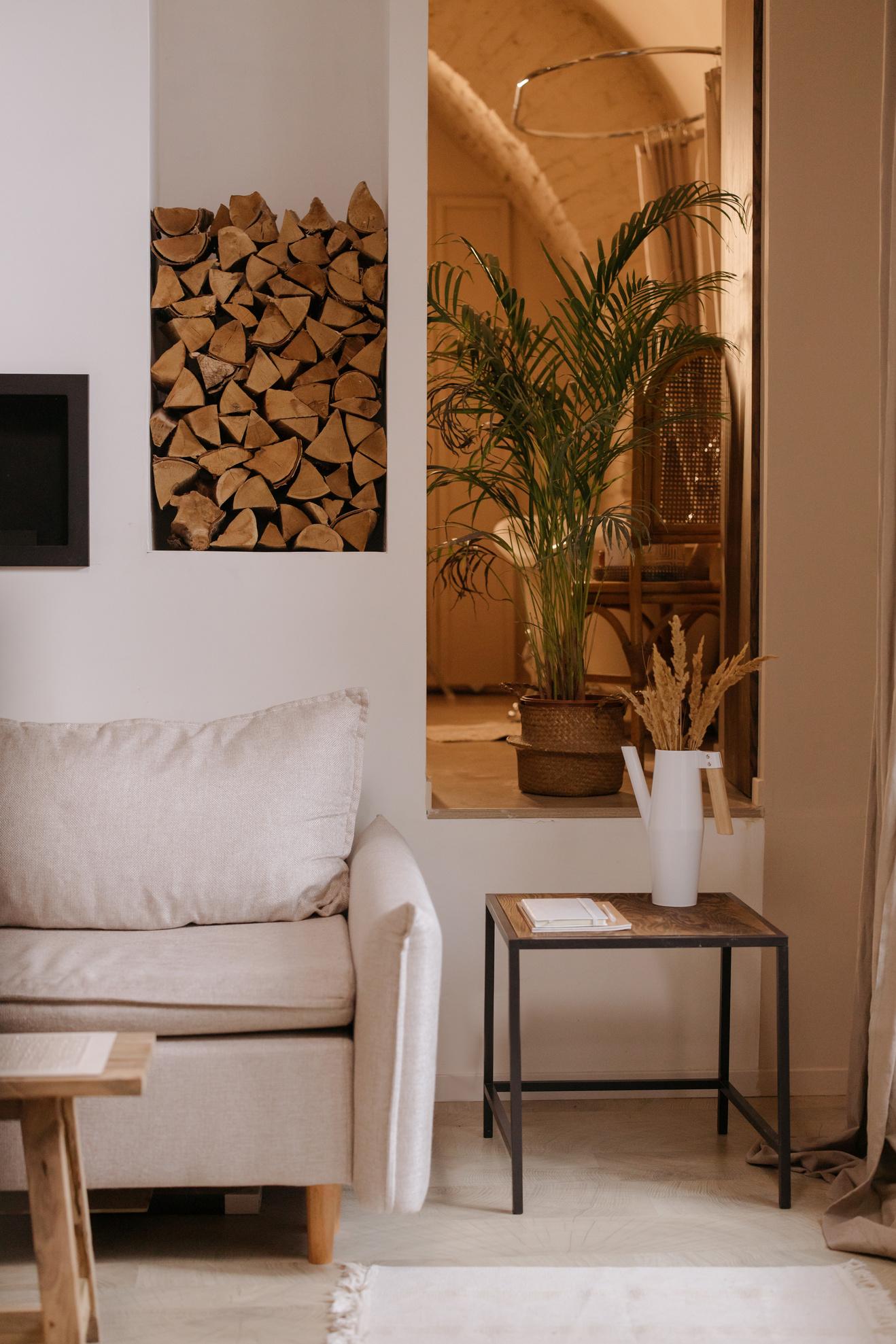 Our Services
SERVICE ONE
SERVICE TWO
Elaborate on what you want to discuss.
Elaborate on what you want to discuss.
SERVICE THREE
SERVICE FOUR
Elaborate on what you want to discuss.
Elaborate on what you want to discuss.
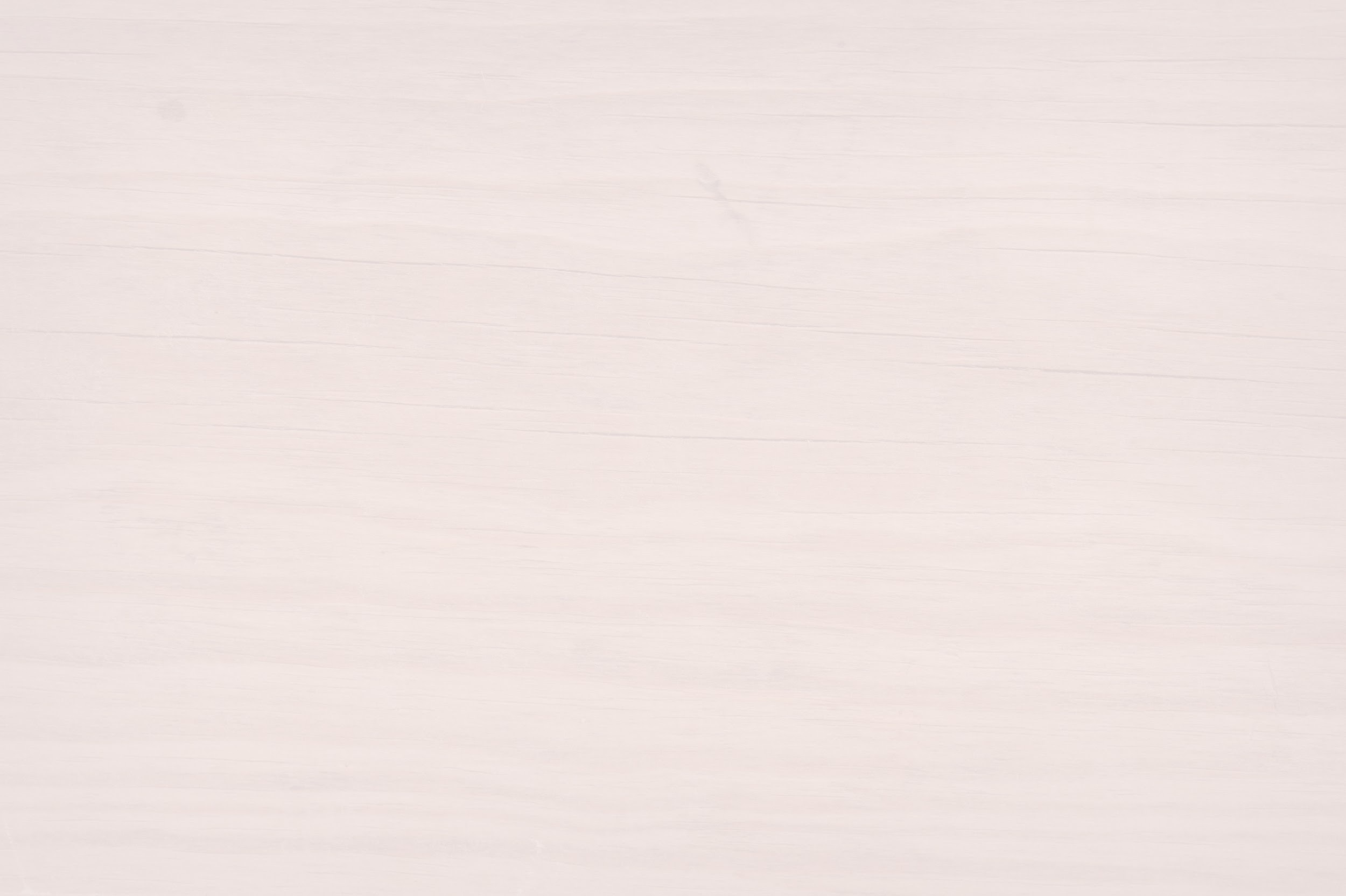 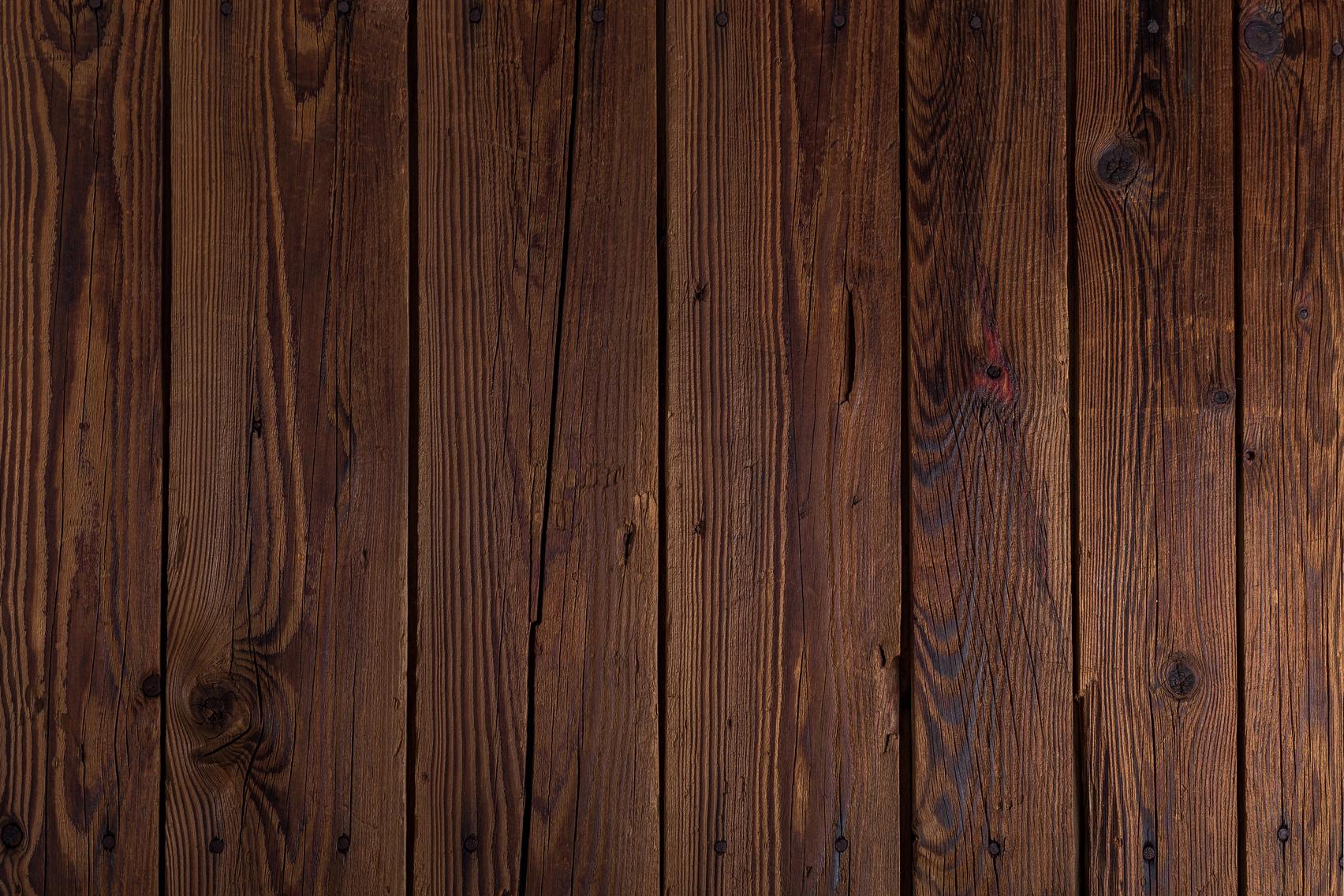 03.
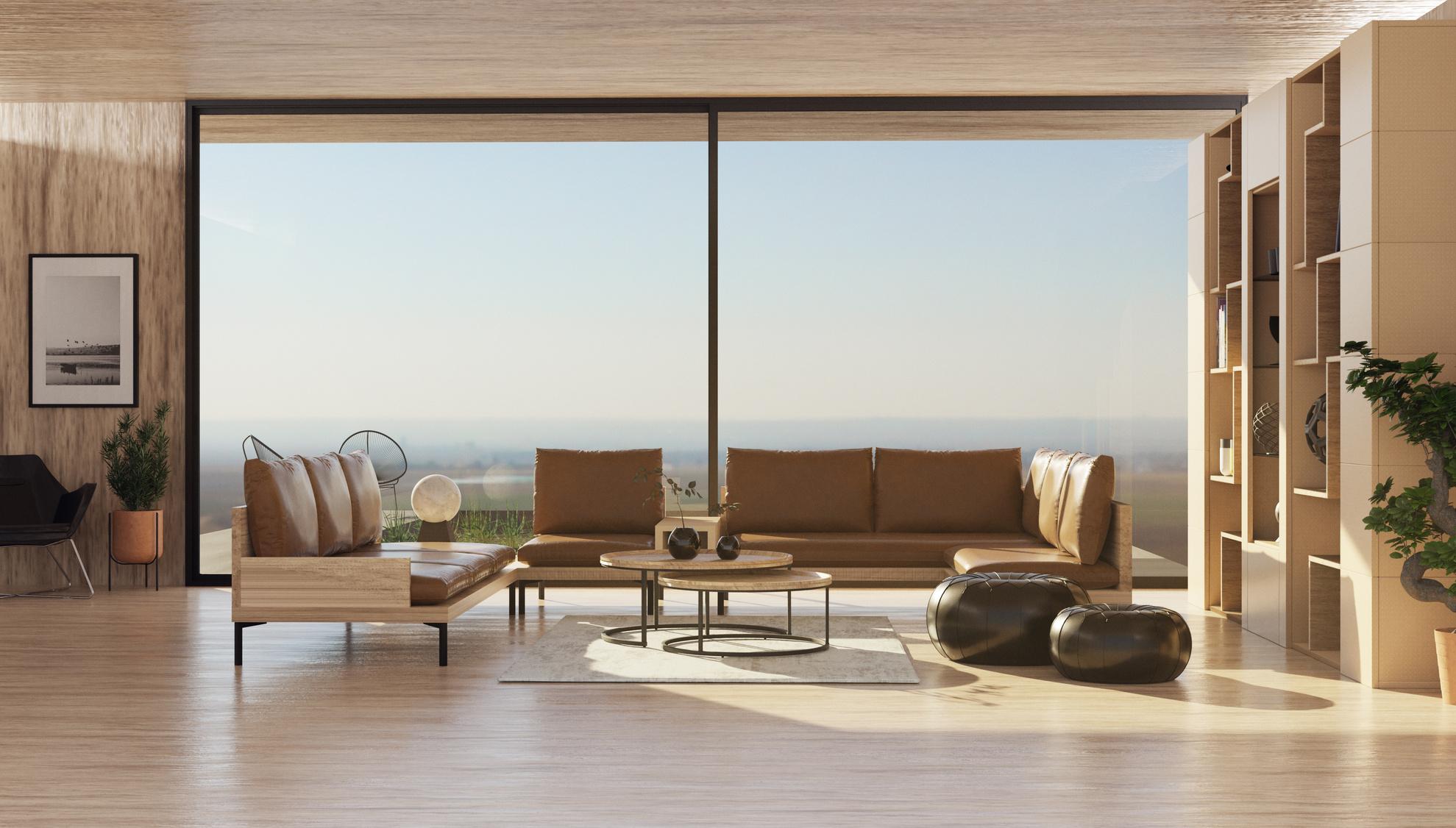 Stats & Numbers
Elaborate on what you want to discuss.
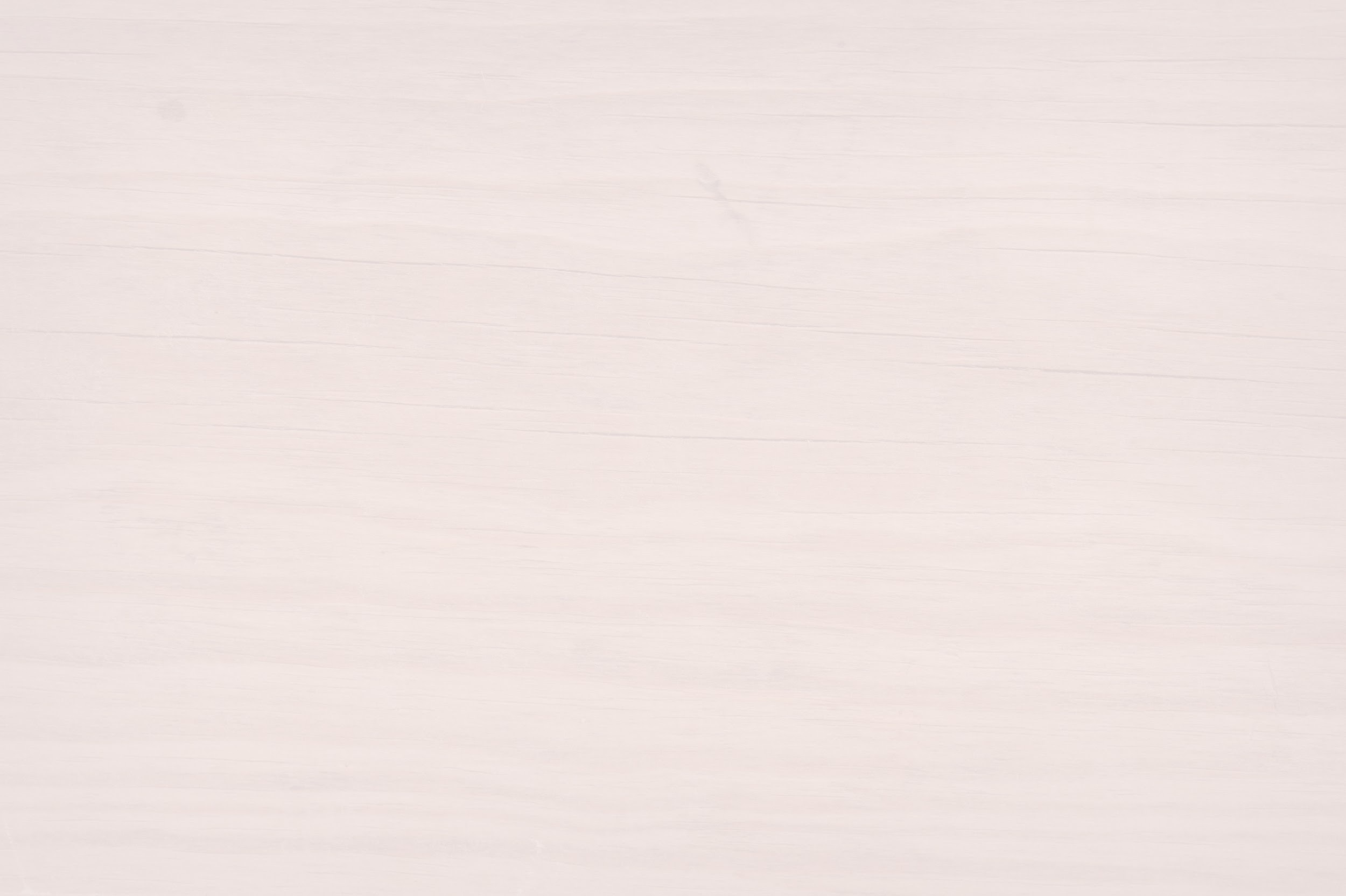 Best Packages
1200$
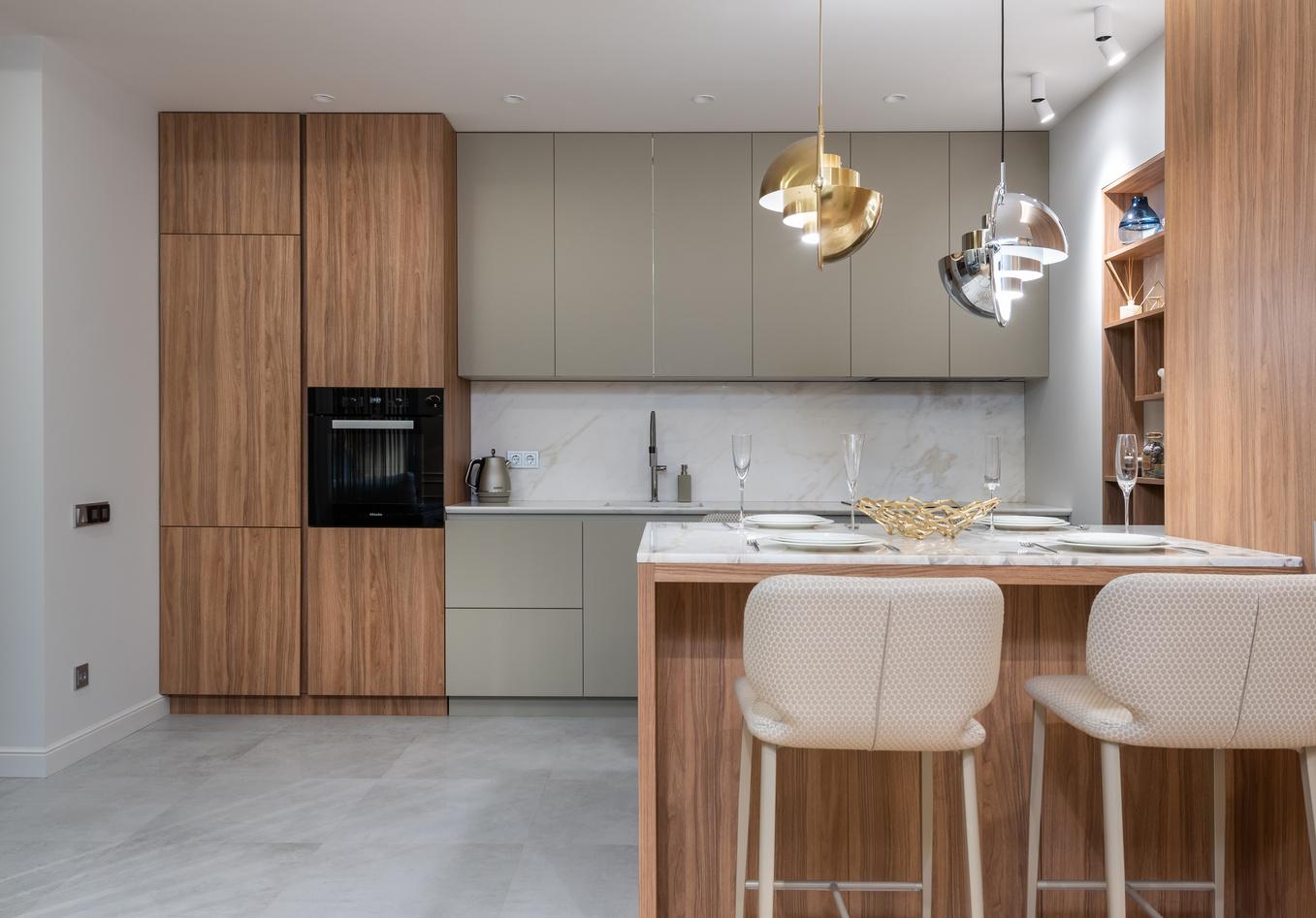 Add a feature
Add a feature
Add a feature
Add a feature
Add a feature
Add a feature
Add a feature
Add a feature
Add a feature
500$
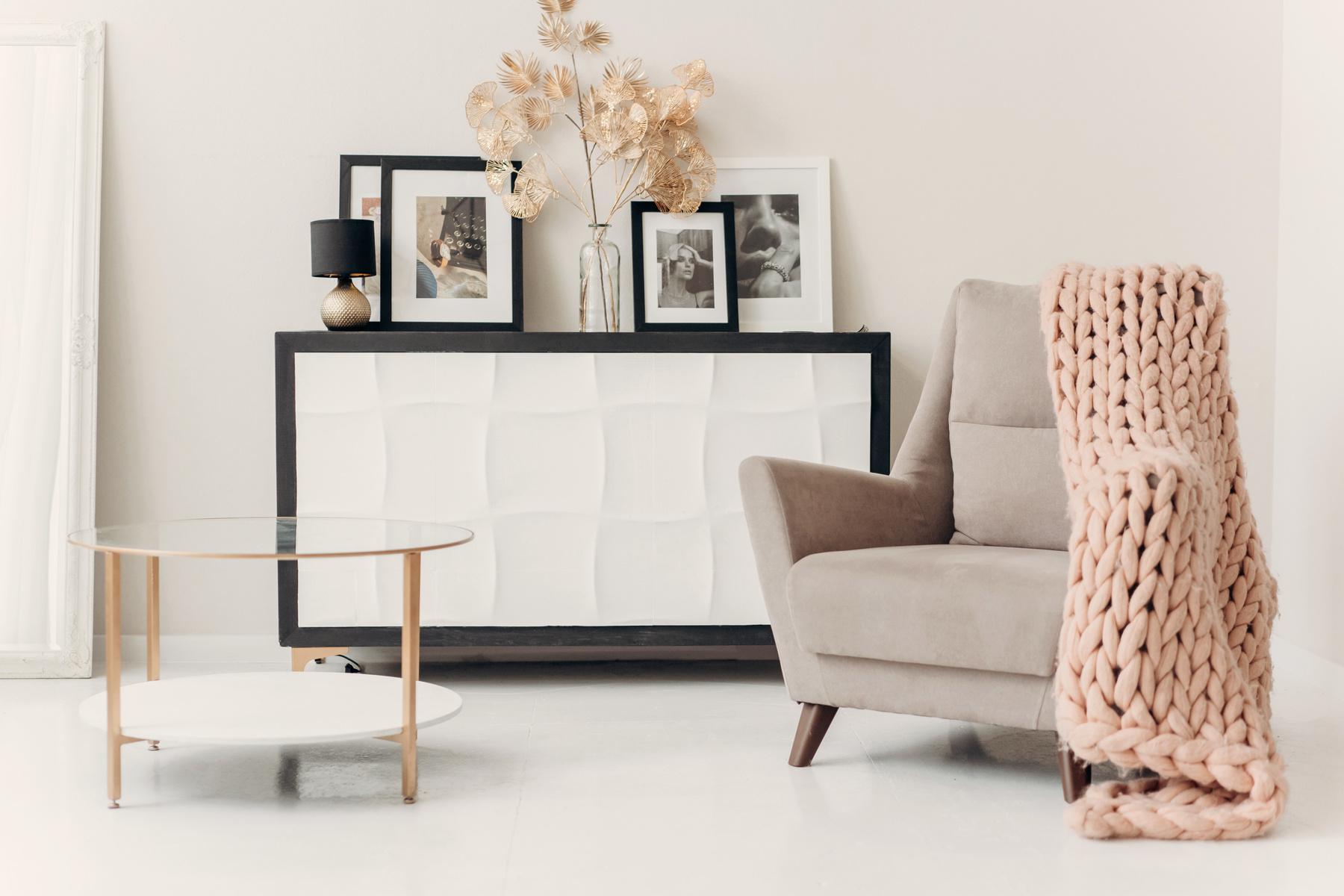 Add a feature
Add a feature
Add a feature
Add a feature
Add a feature
Add a feature
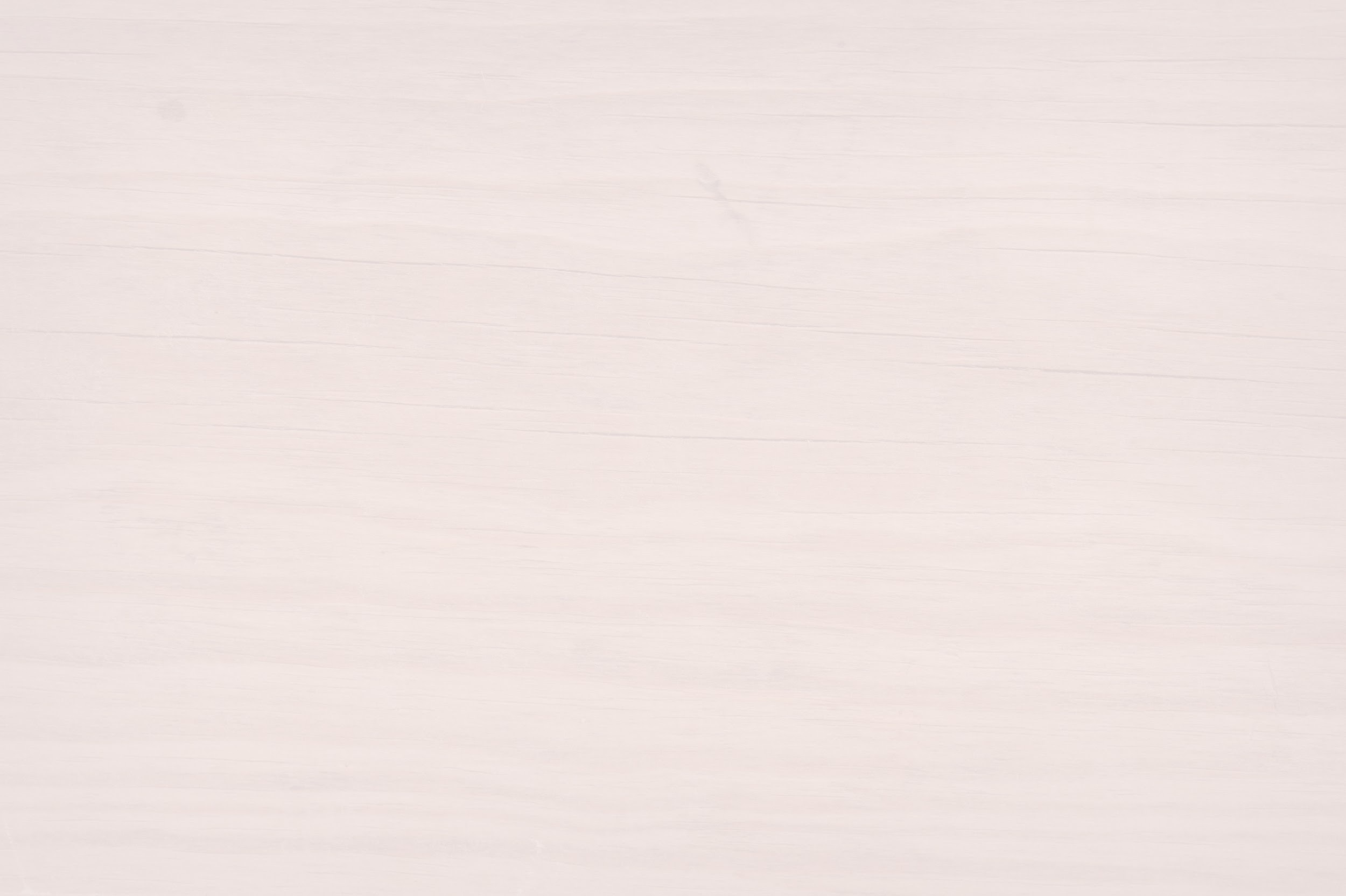 NEW COLLECTION '23
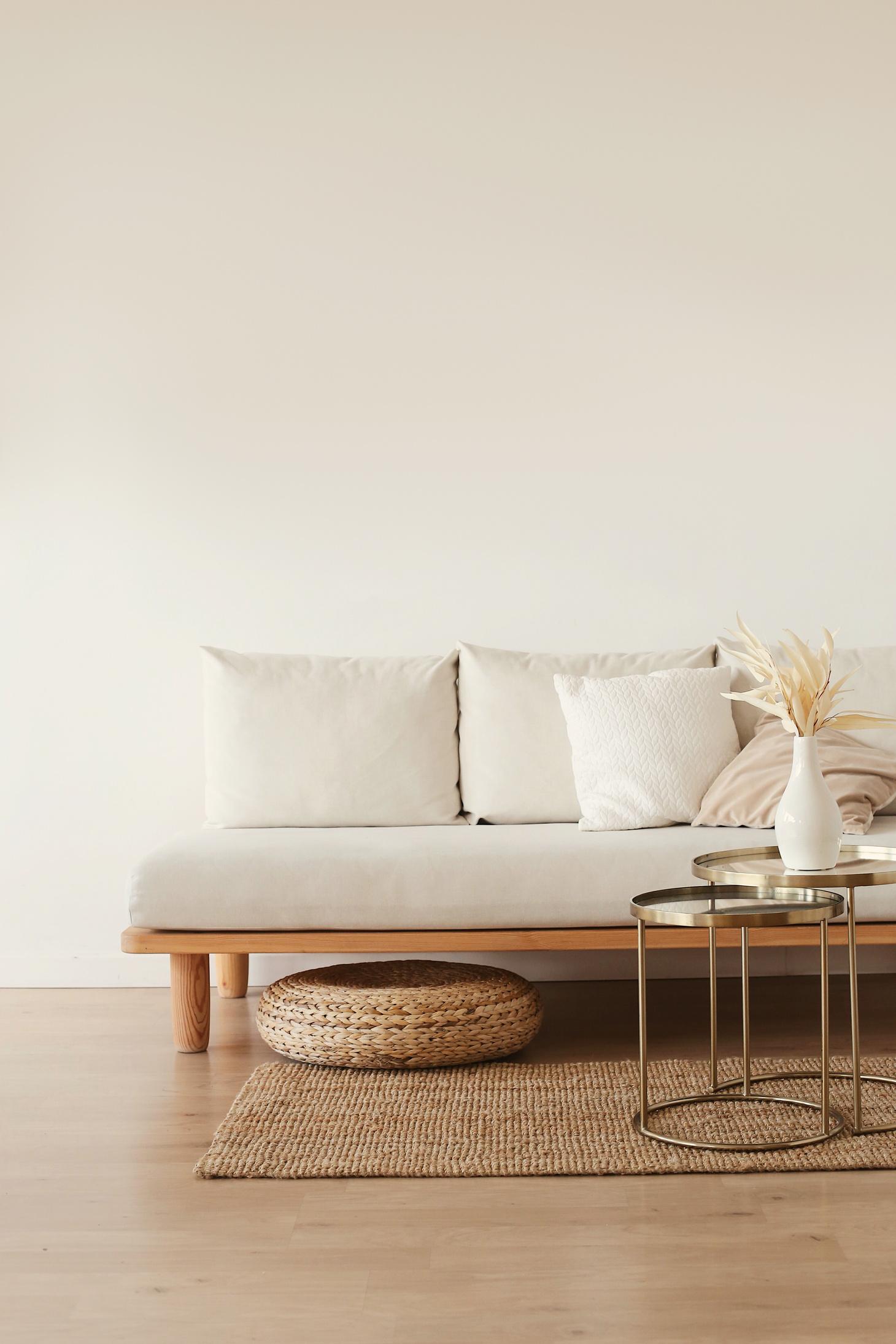 FEATURE 1
FEATURE 2
Elaborate on the featured statistic.
Elaborate on the featured statistic.
FEATURE 3
FEATURE 4
Elaborate on the featured statistic.
Elaborate on the featured statistic.
Our Bestseller
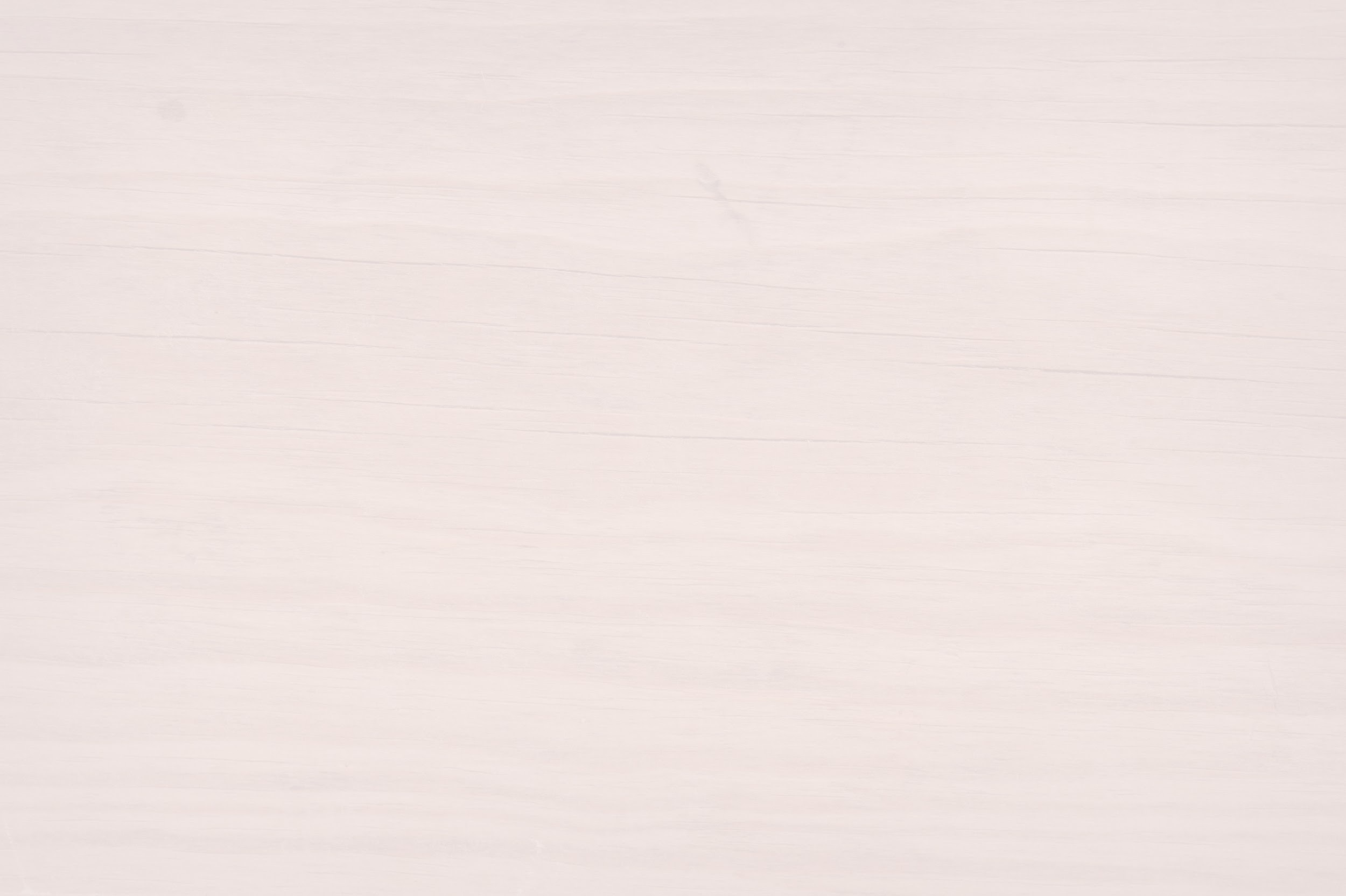 RESELLER 1
Official Resellers
Presentations are
communication tools
RESELLER 2
Presentations are
communication tools
RESELLER 3
Presentations are
communication tools
RESELLER 4
Presentations are
communication tools
T
W
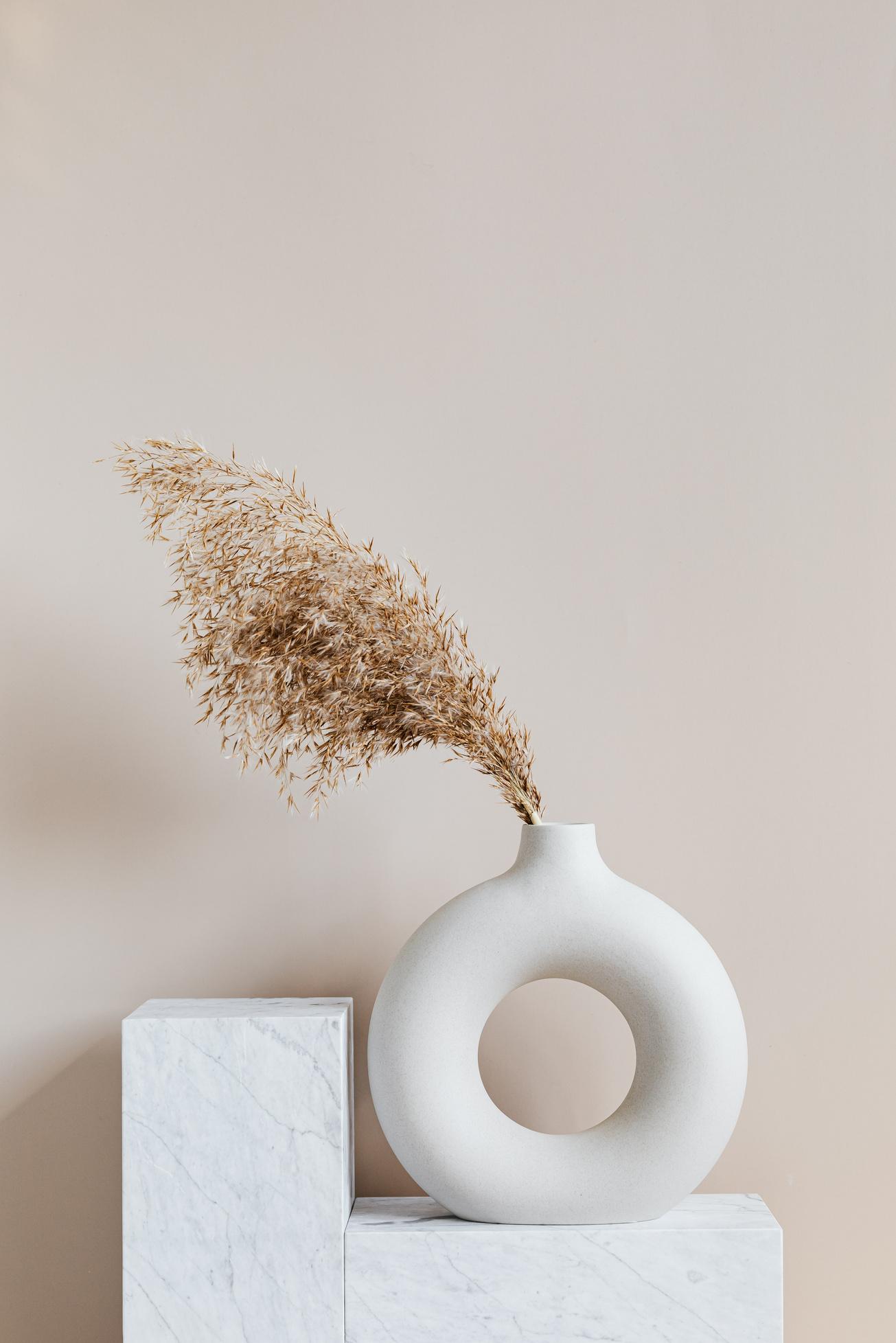 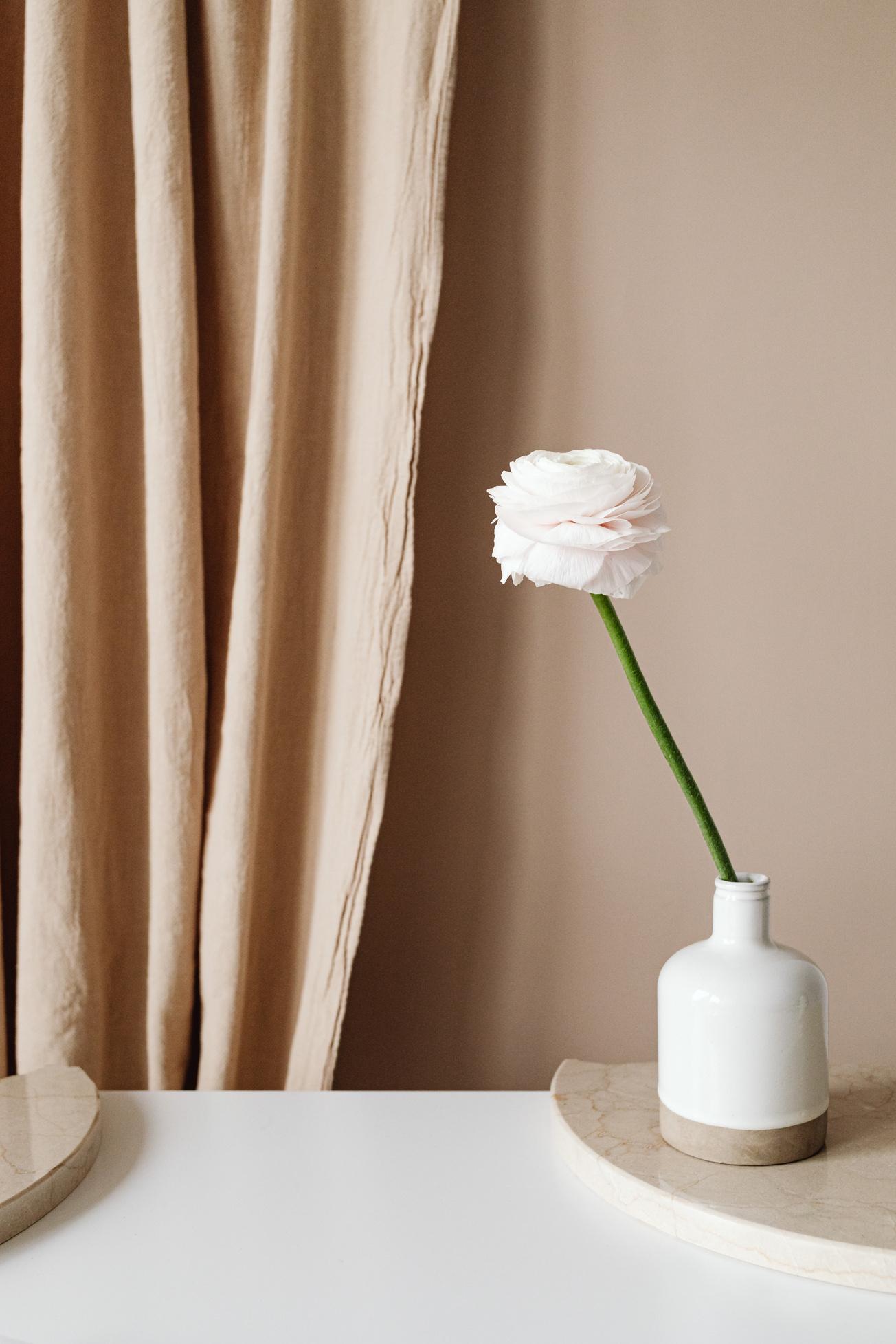 O
S
Where do you need 
to improve? 
Are resources adequate? 
What do others do better than you?
What are the blockers you're facing? 
What are factors outside of your control?
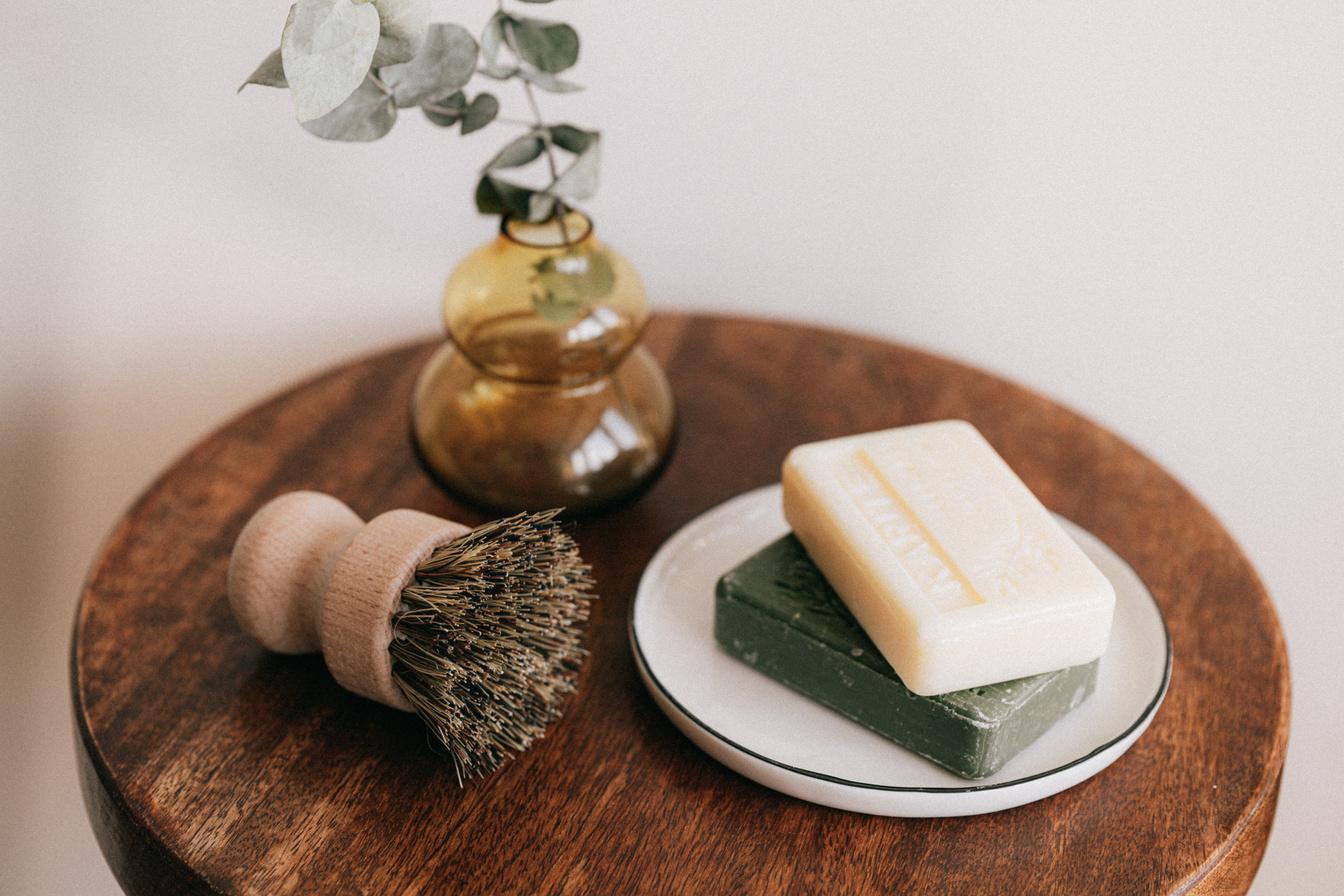 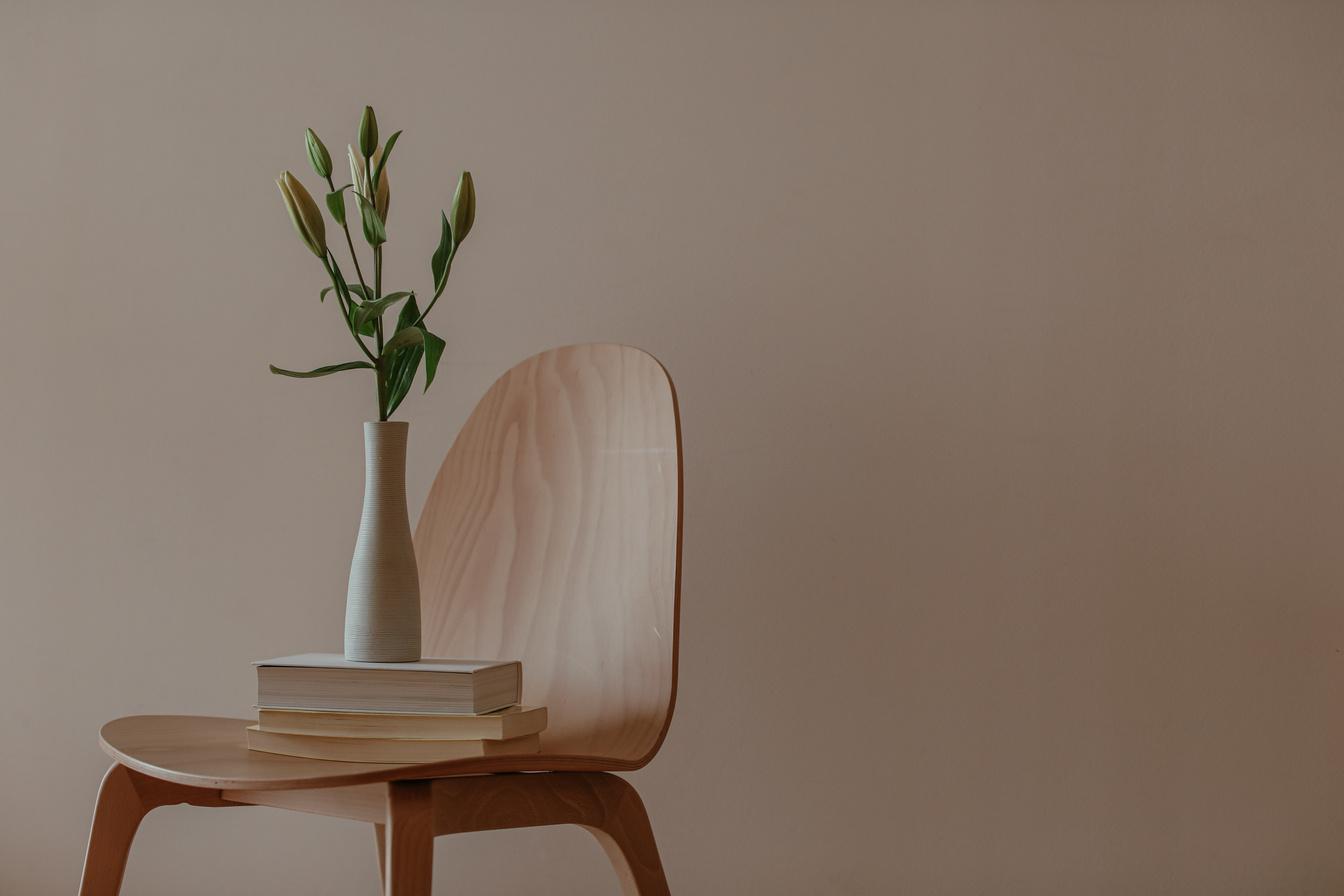 What are you doing well? 
What sets you apart?
What are your good qualities?
What are your goals? 
Are demands shifting? 
How can it be improved?
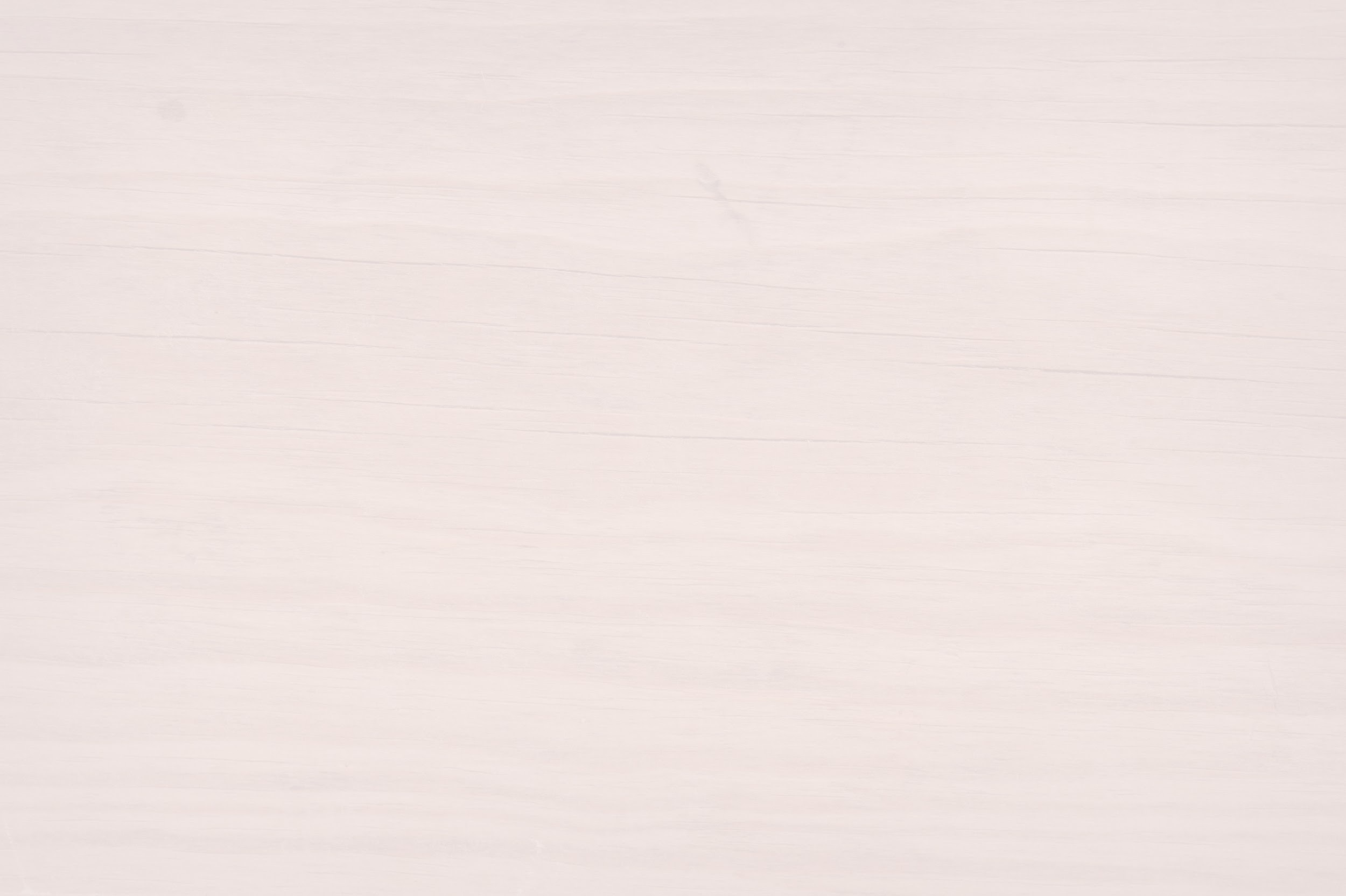 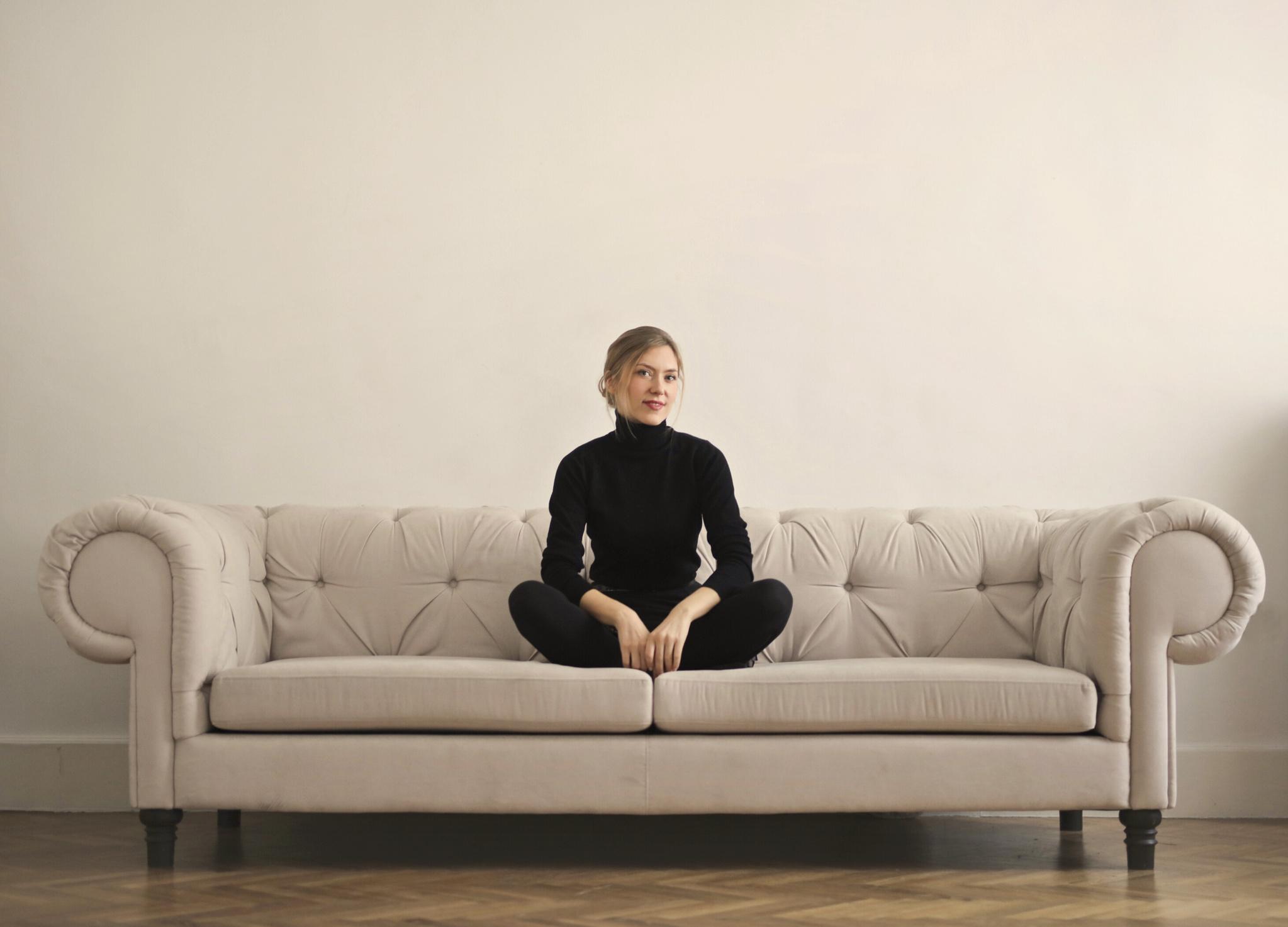 reallygreatsite.com
SOCIAL MEDIA
ADDRESS
Contact Us
@reallygreatsite
123 Anywhere St., Any City,ST 12345
PHONE
EMAIL
123-456-7890
hello@reallygreatsite.com
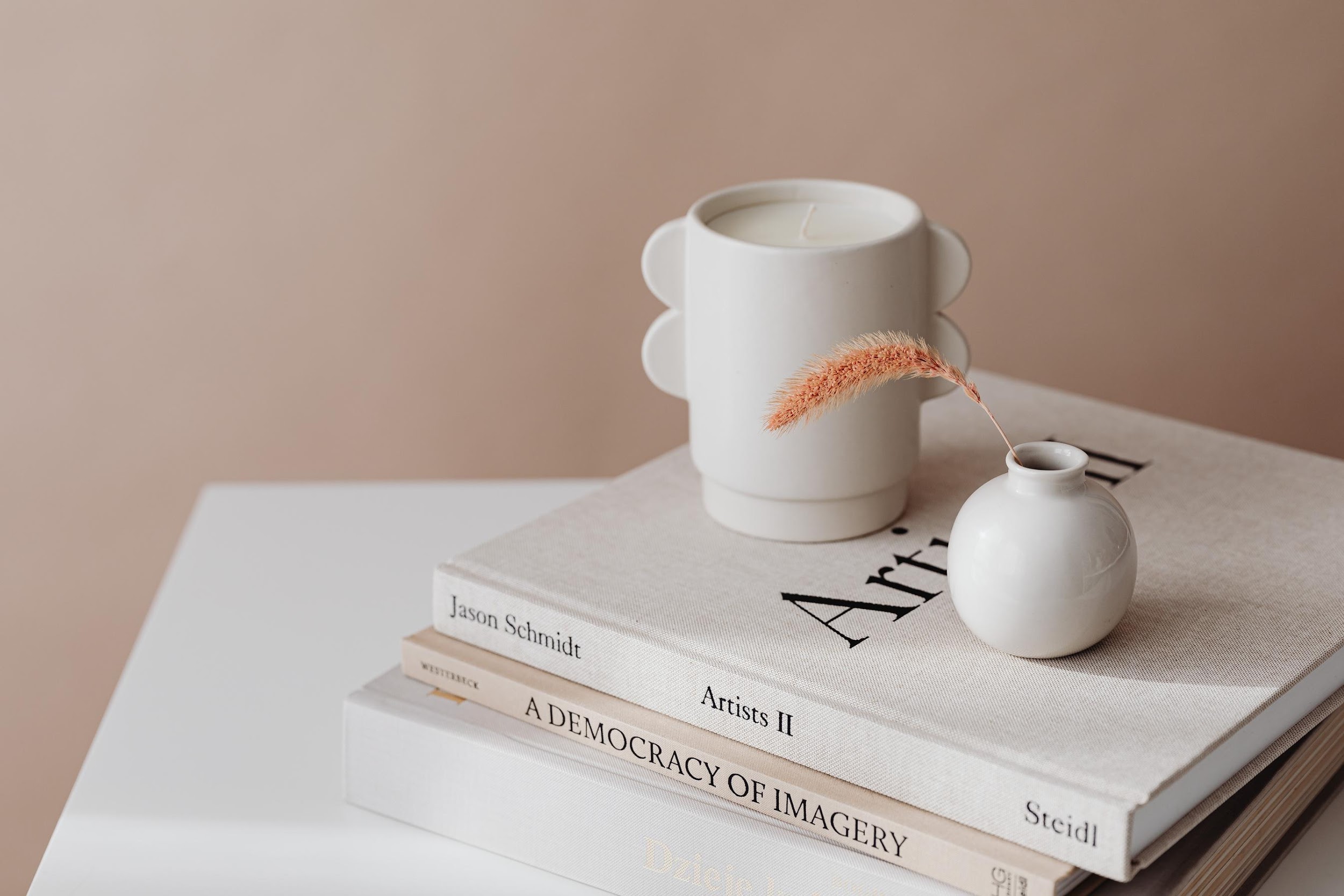 Thank you!
Write a closing statement or call-to-action here.
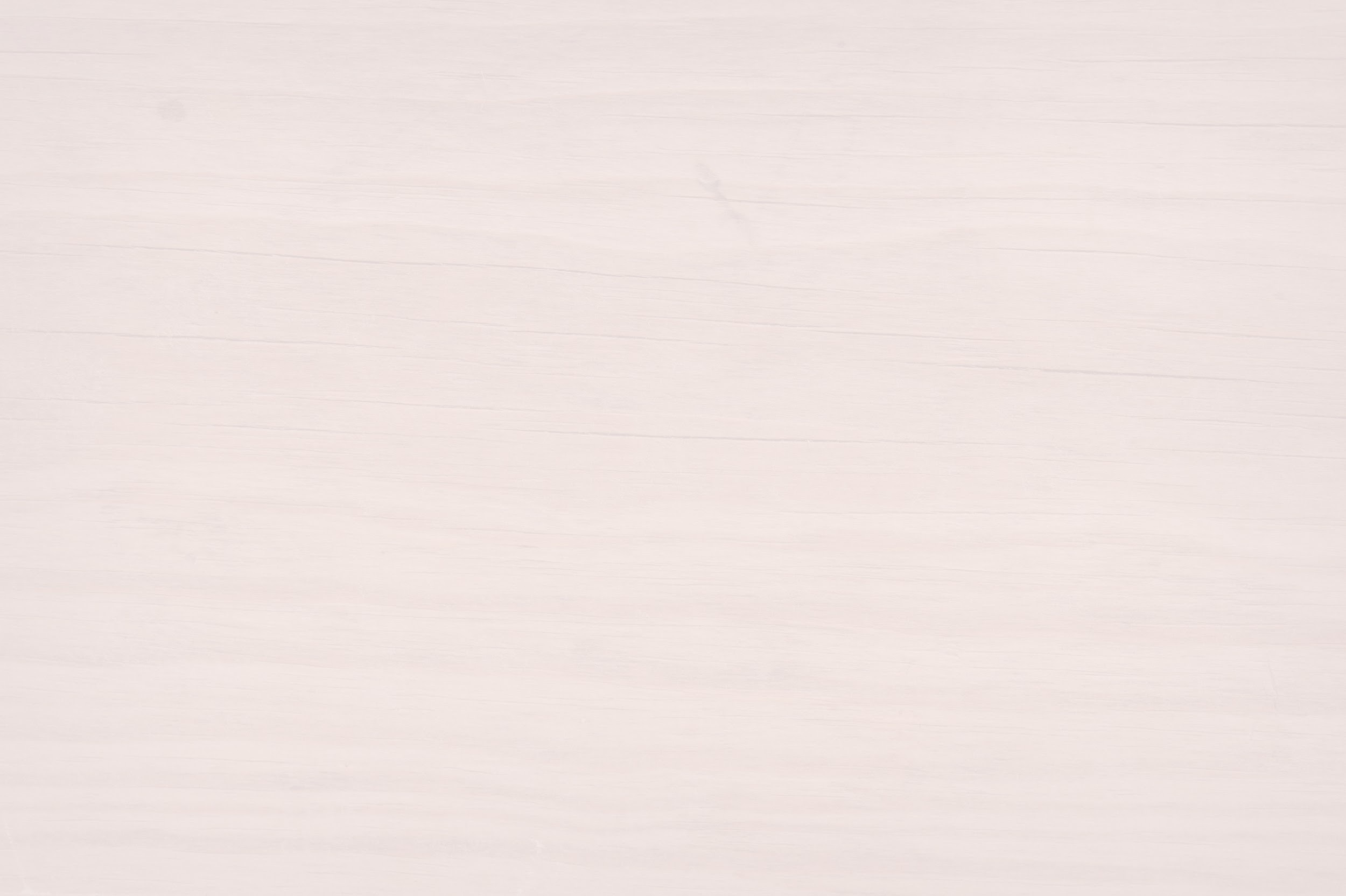 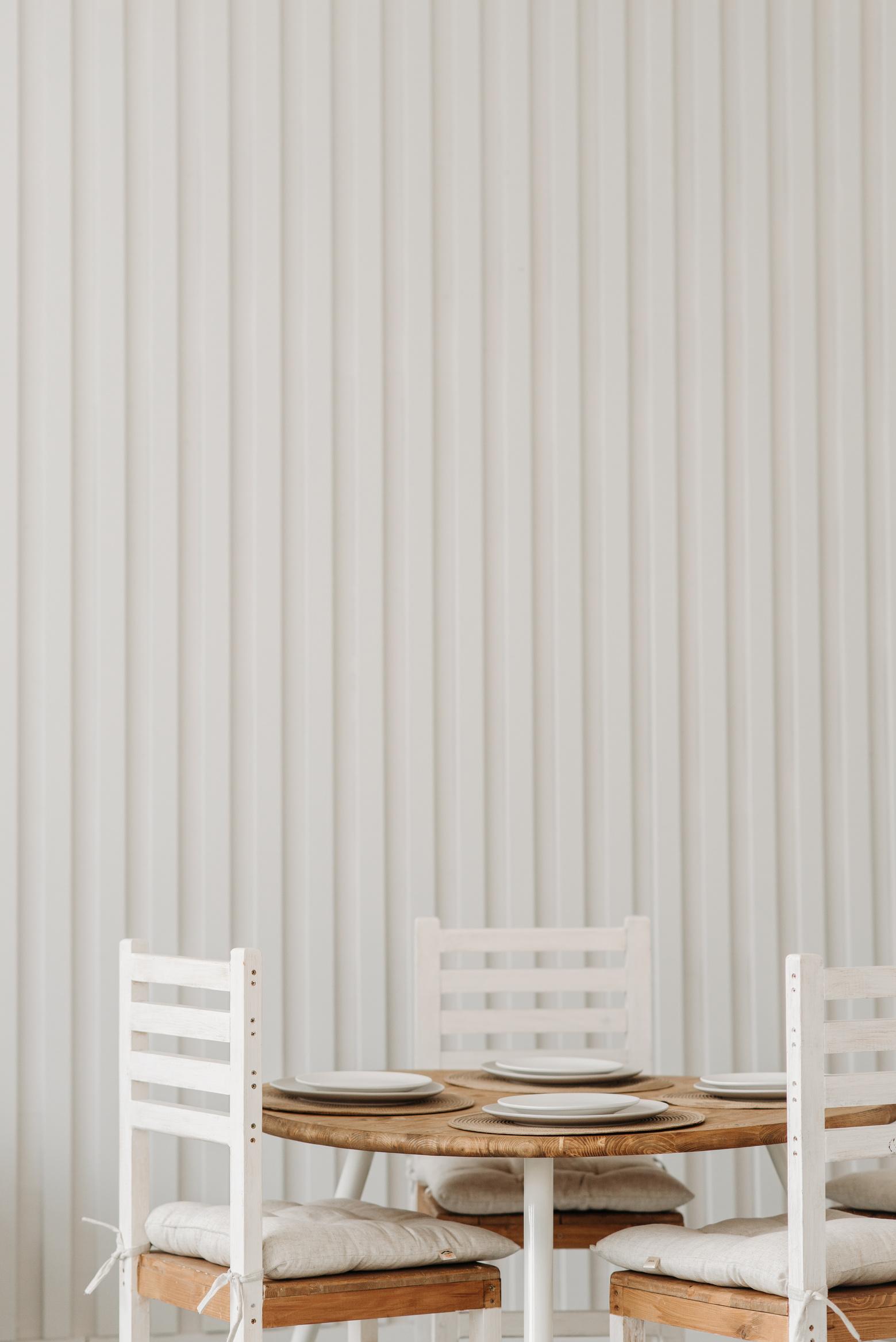 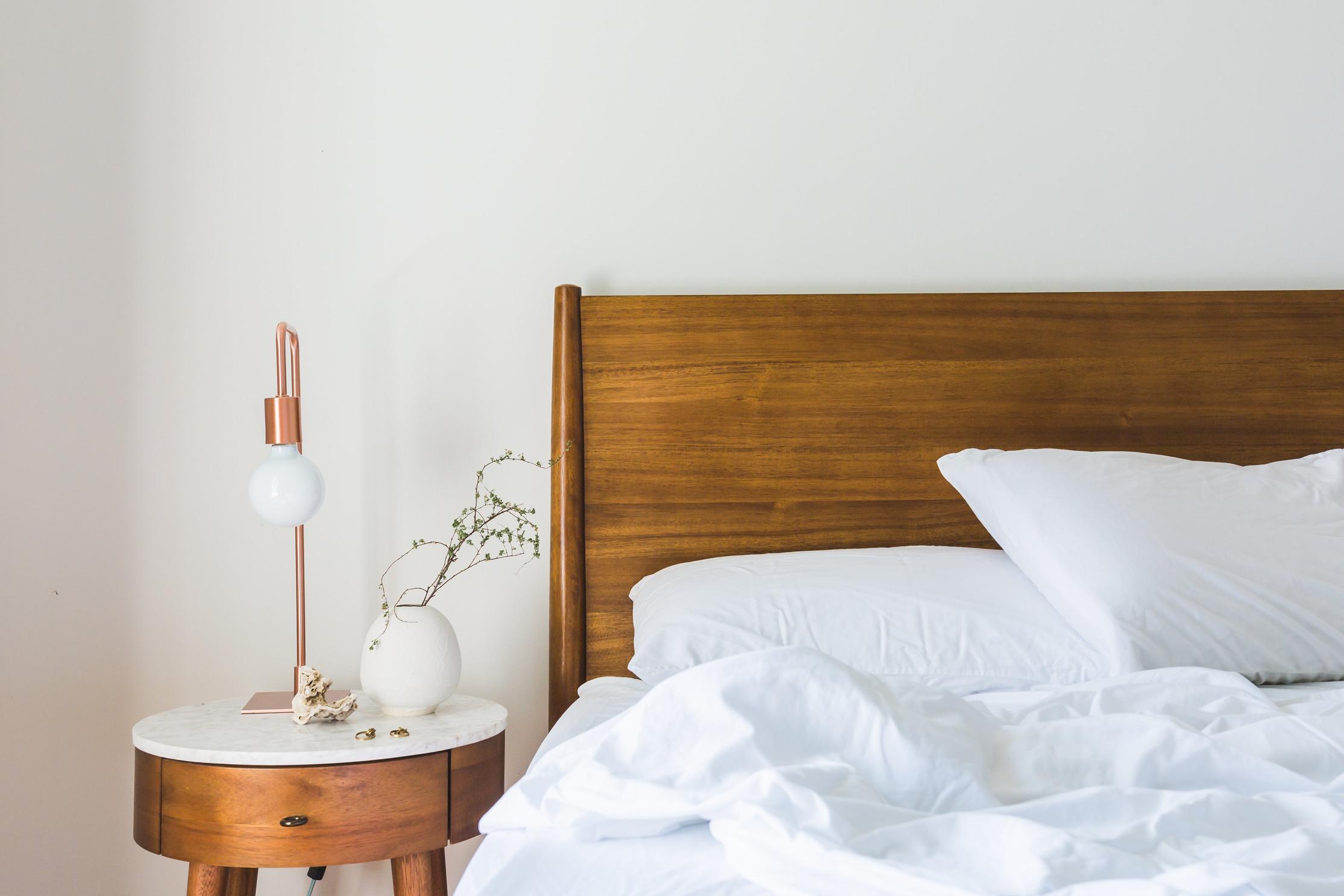 Credits
This presentation template is free for everyone to use thanks to the following:
SlidesCarnival for the presentation template
Pexels for the photos
Happy designing!
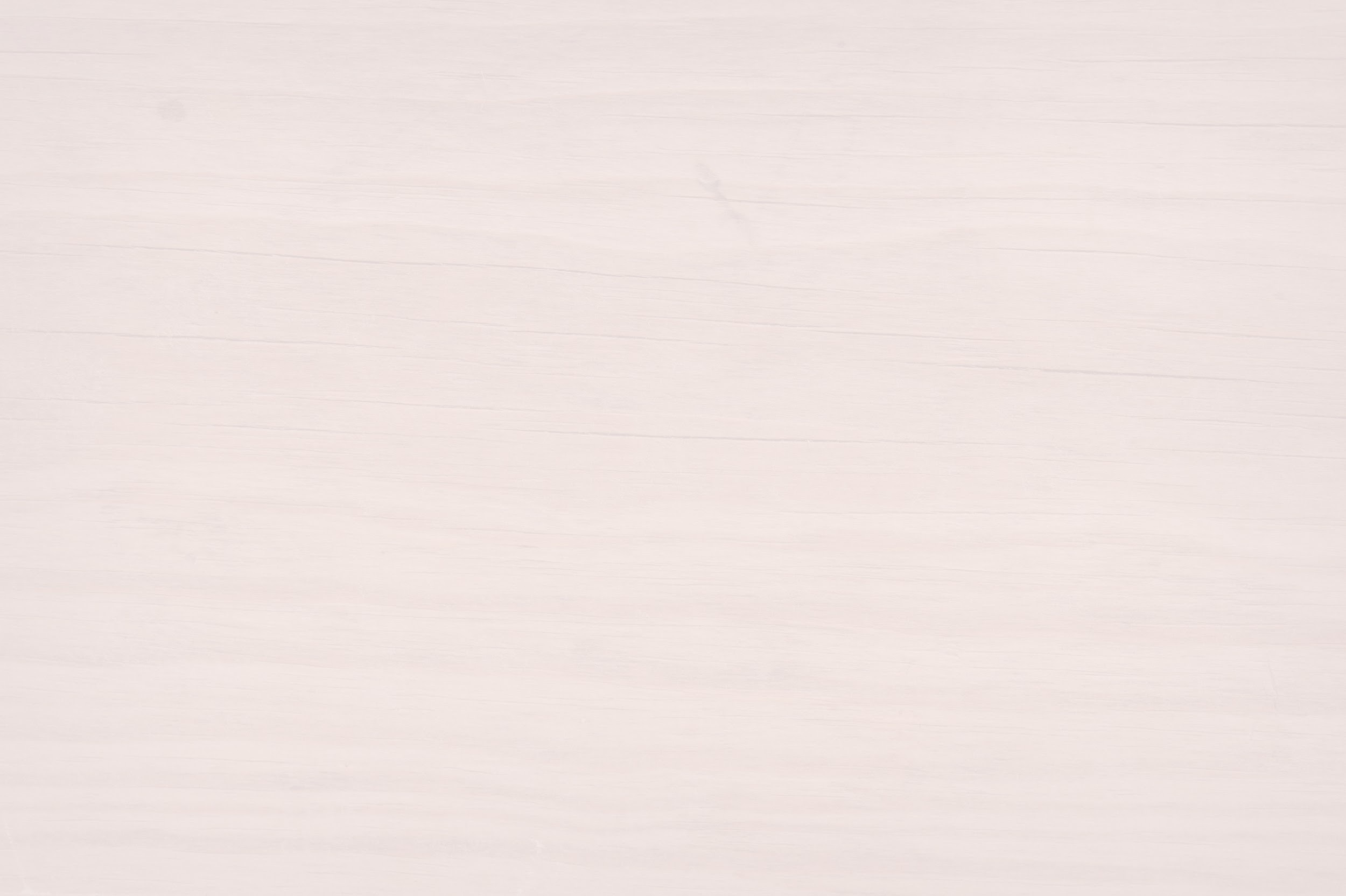 Fonts In this Presentation
This presentation template uses the following free fonts:
Titles: Raleway
Headers: Open Sans Bold Italic
Body Copy: Raleway
You can find these fonts online too. 
Happy designing!
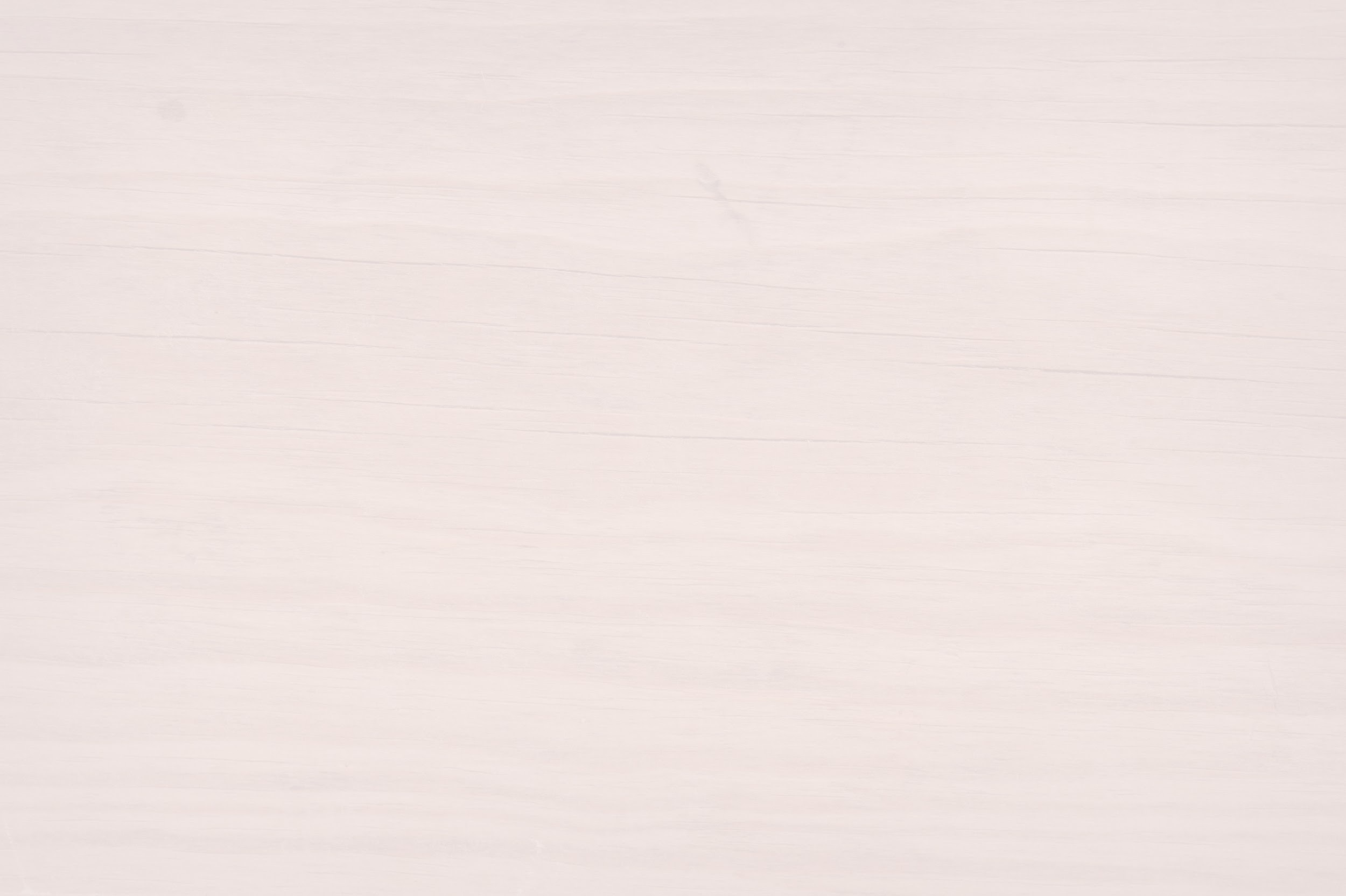 Free templates for all your presentation needs
For PowerPoint, Google Slides, and Canva
100% free for personal or commercial use
Ready to use, professional, and customizable
Blow your audience away with attractive visuals
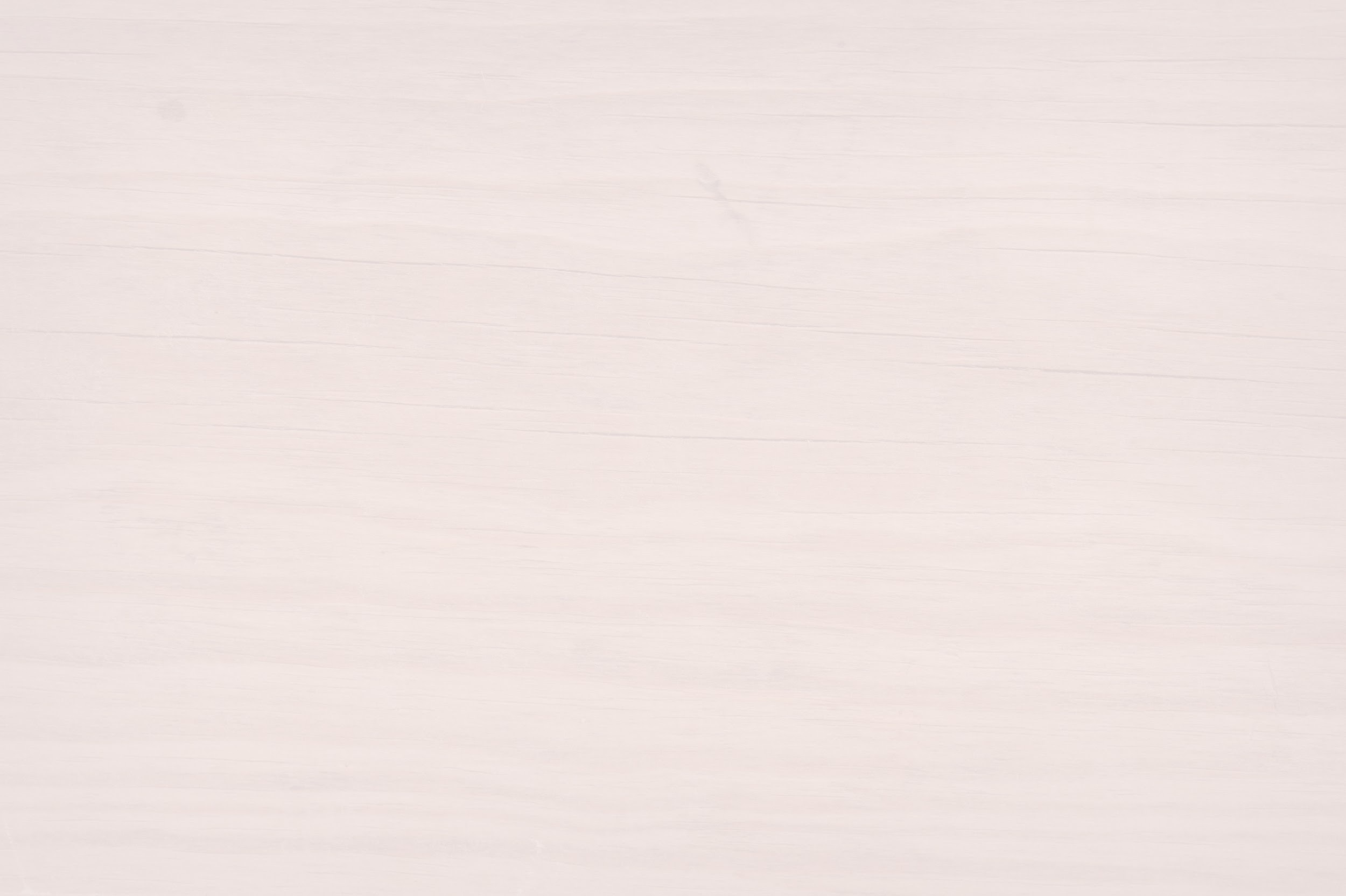 Resource 
Page
Use these design resources in your Canva Presentation. Happy designing! 

Don't forget to delete this page before presenting.
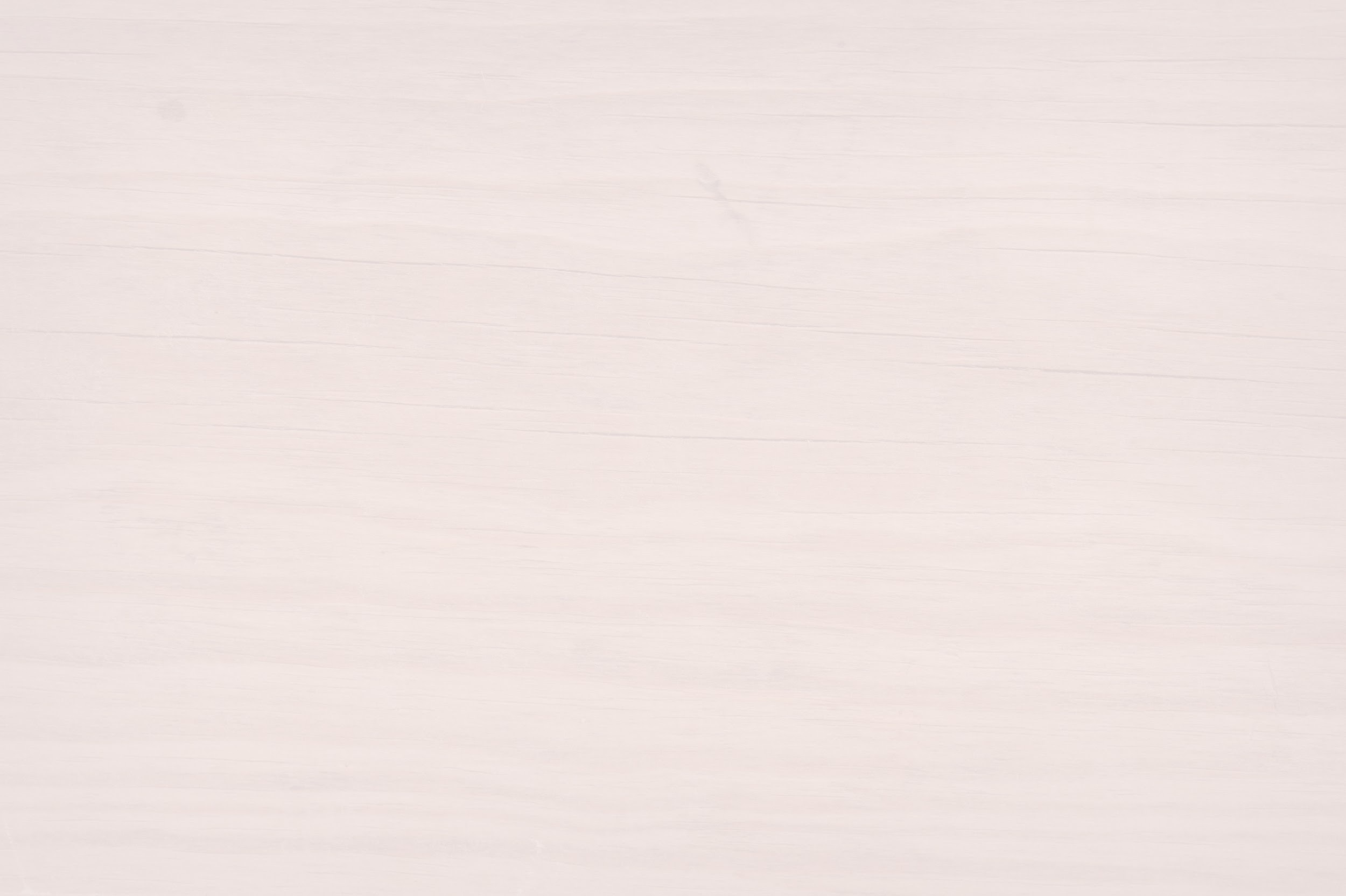 Resource 
Page
Use these design resources in your Canva Presentation. Happy designing! 

Don't forget to delete this page before presenting.